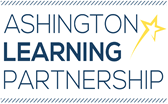 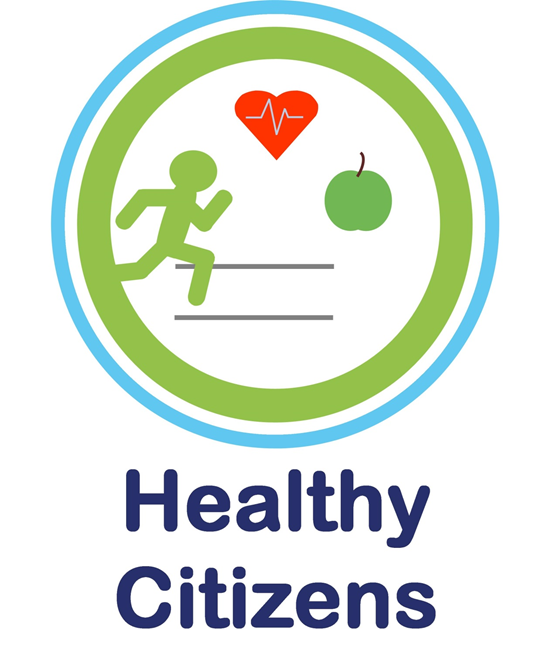 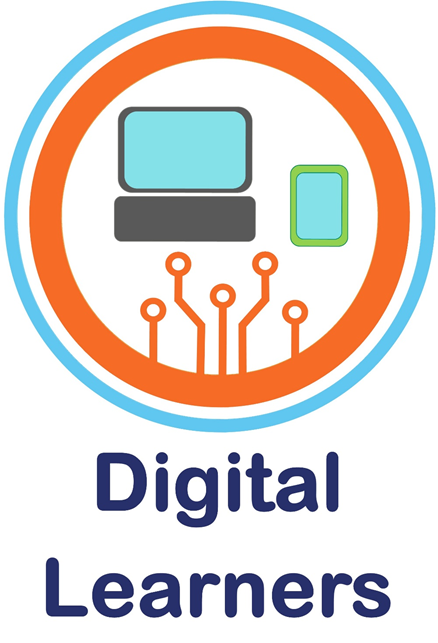 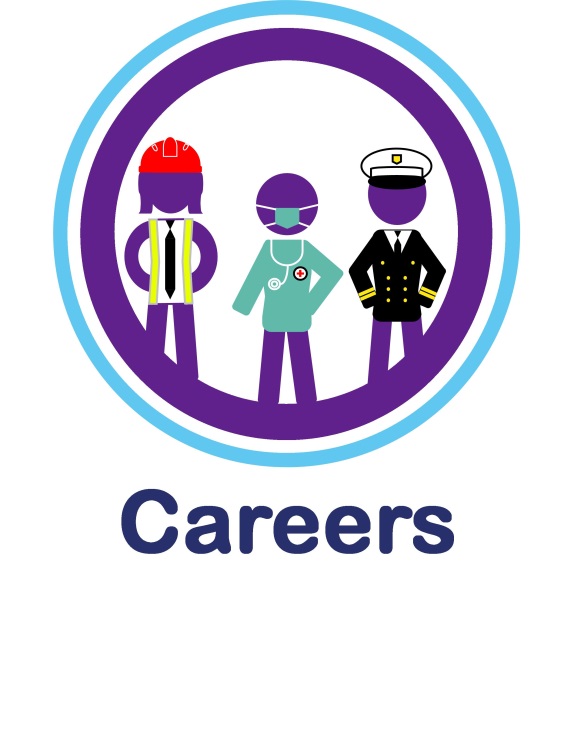 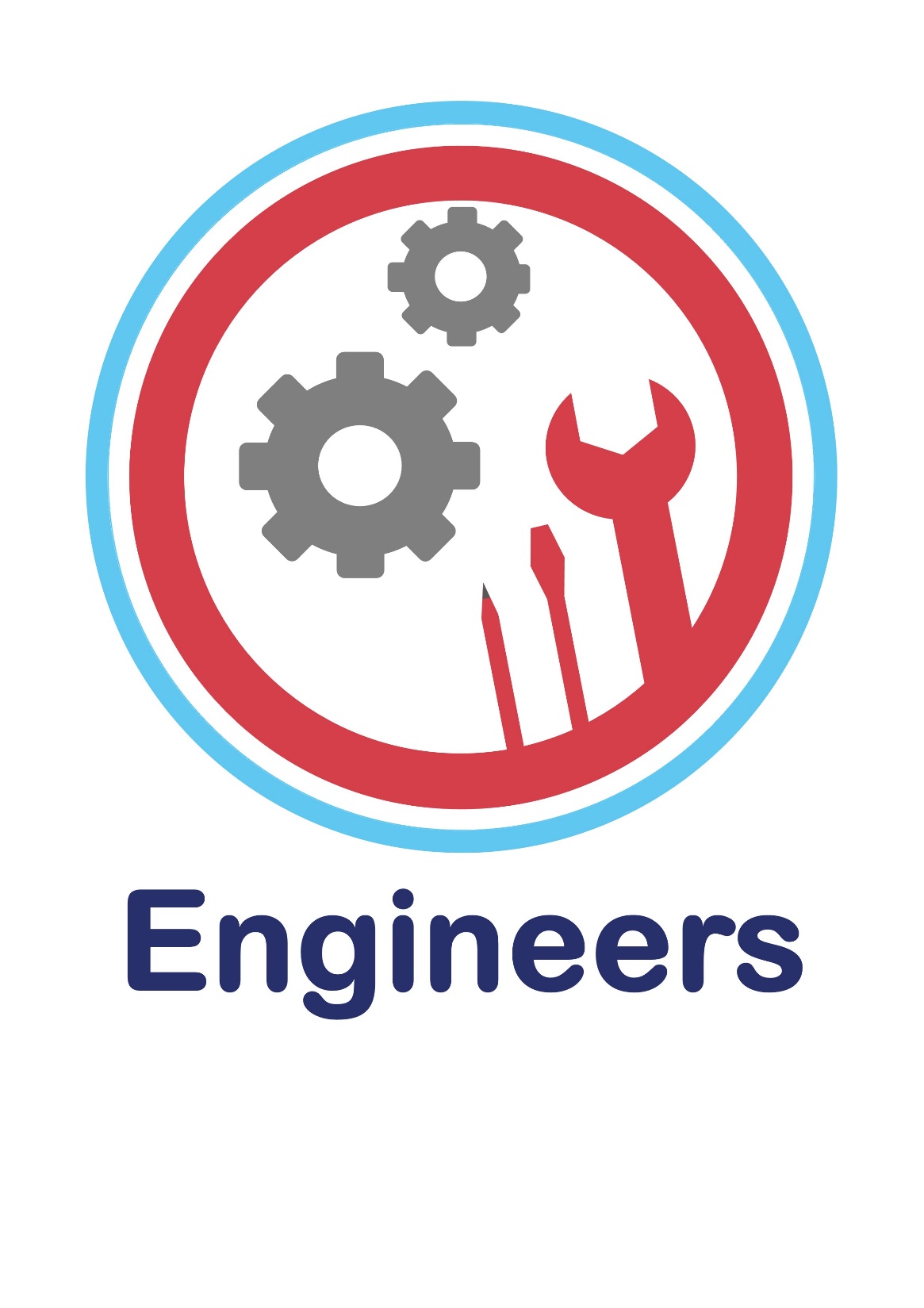 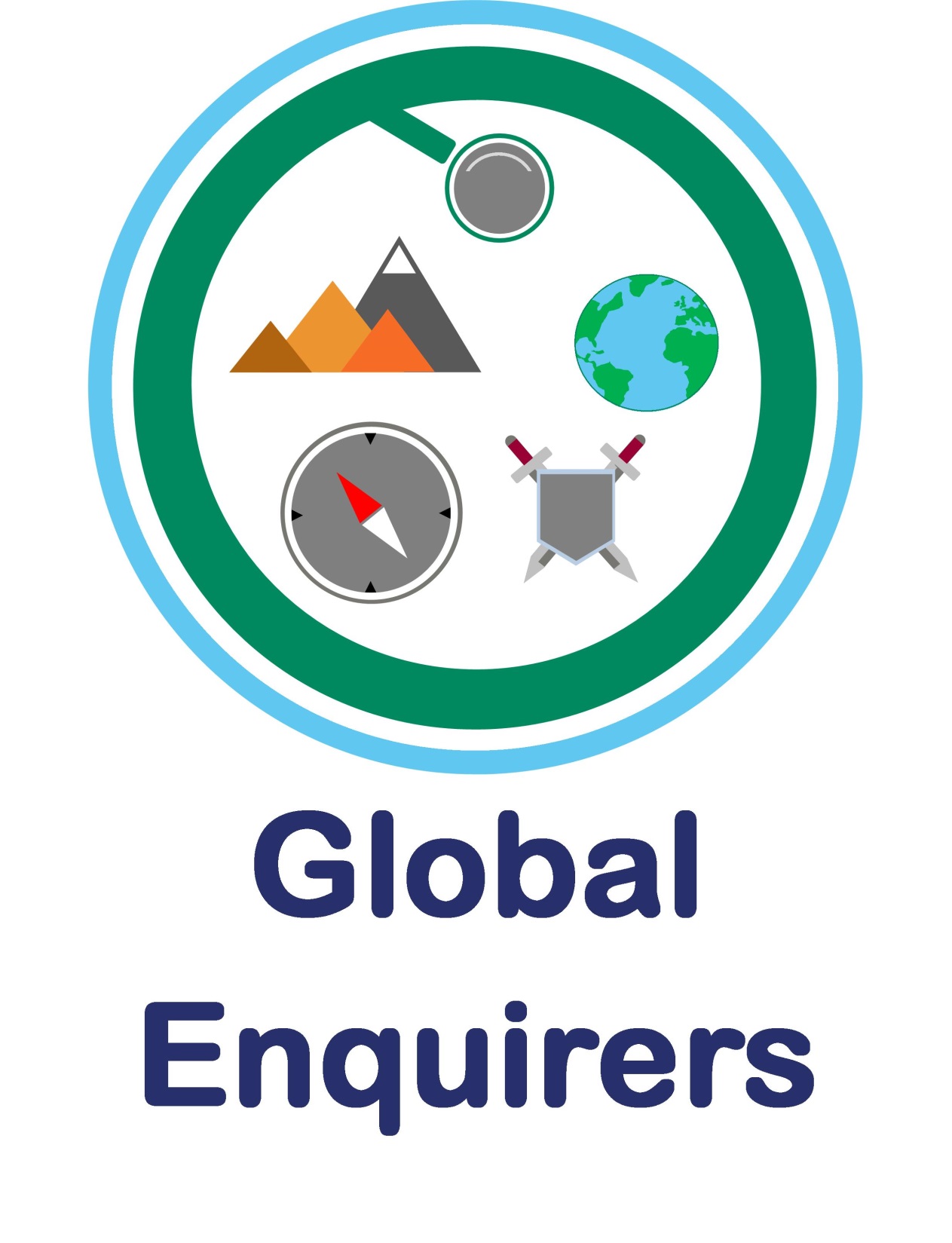 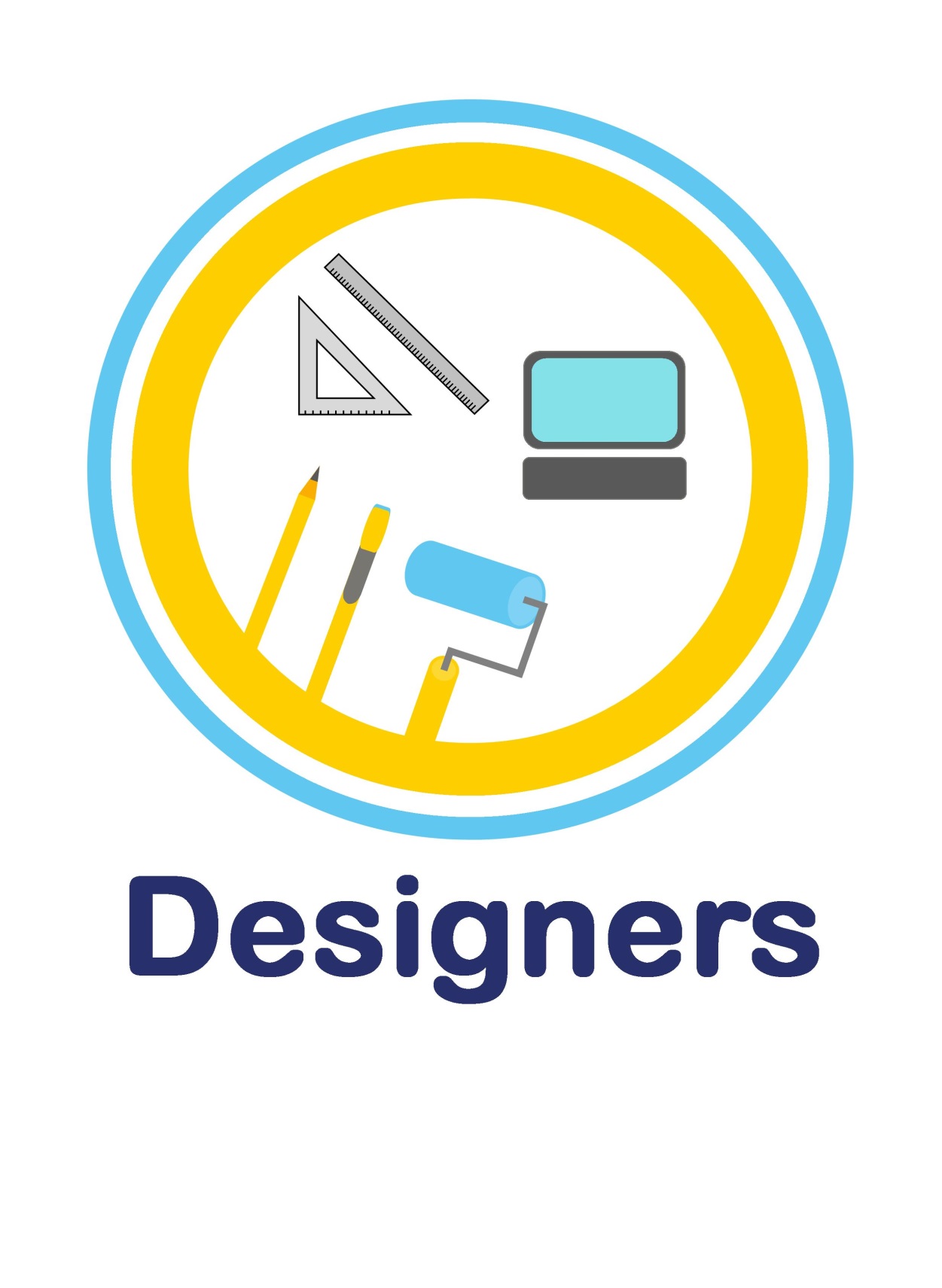 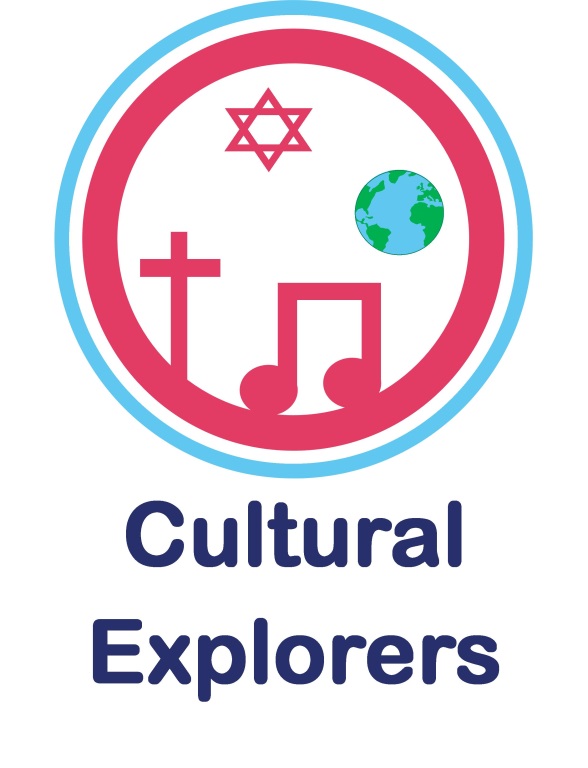 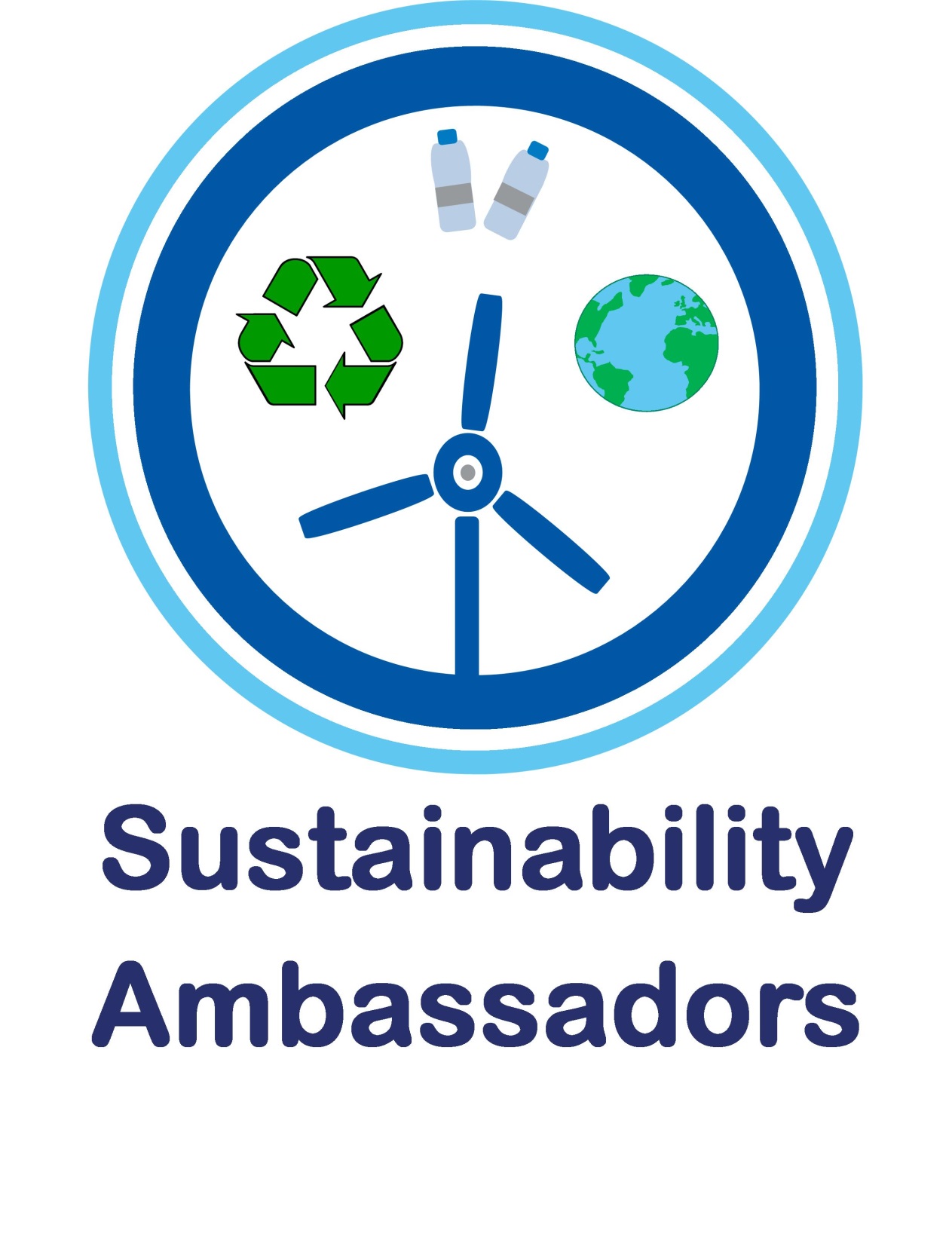 Year 3 - Medium Term Plan - Designers - Art
STONE AGE TO IRON AGE
How did the people from these ages record their history using art?
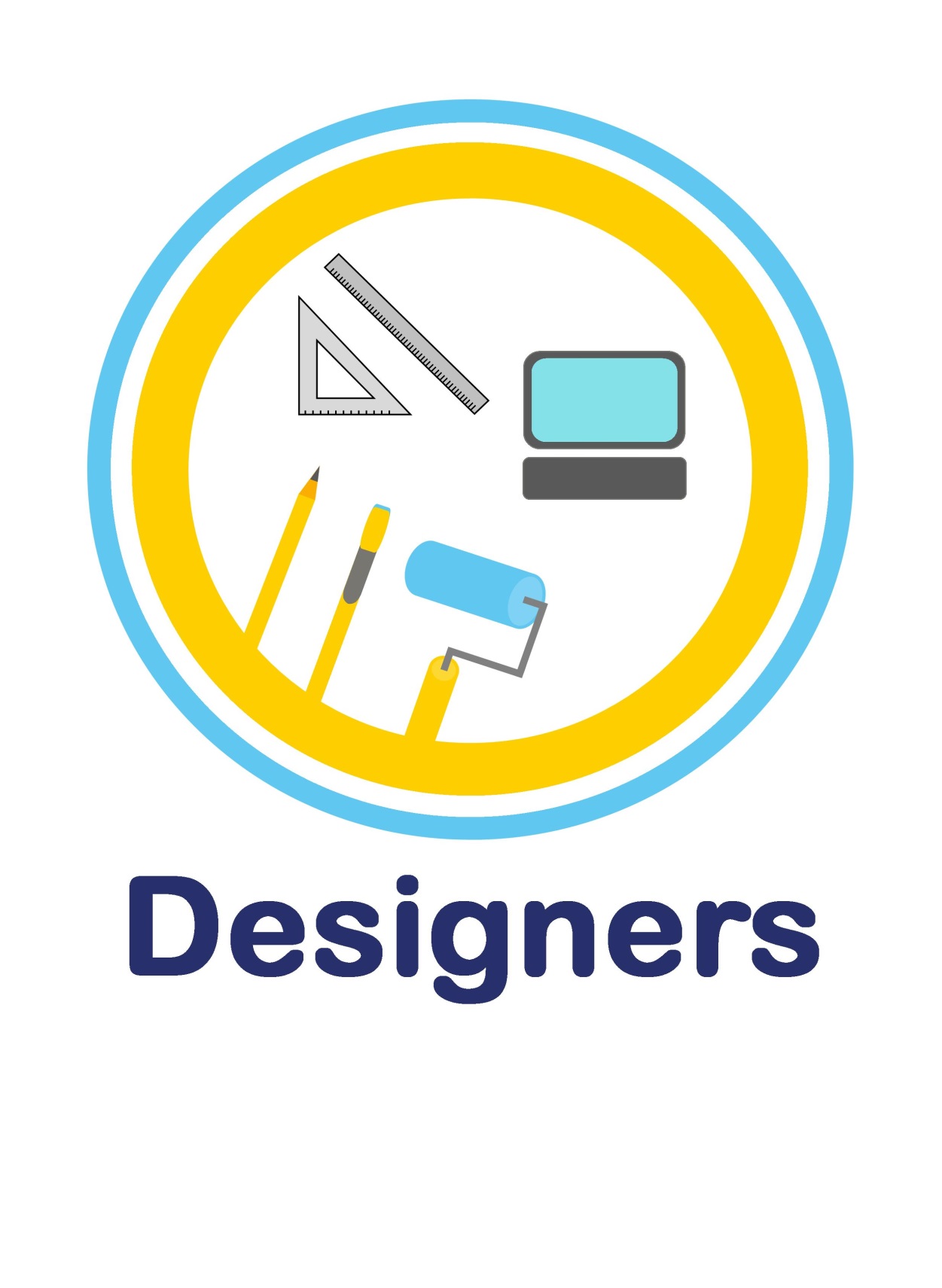 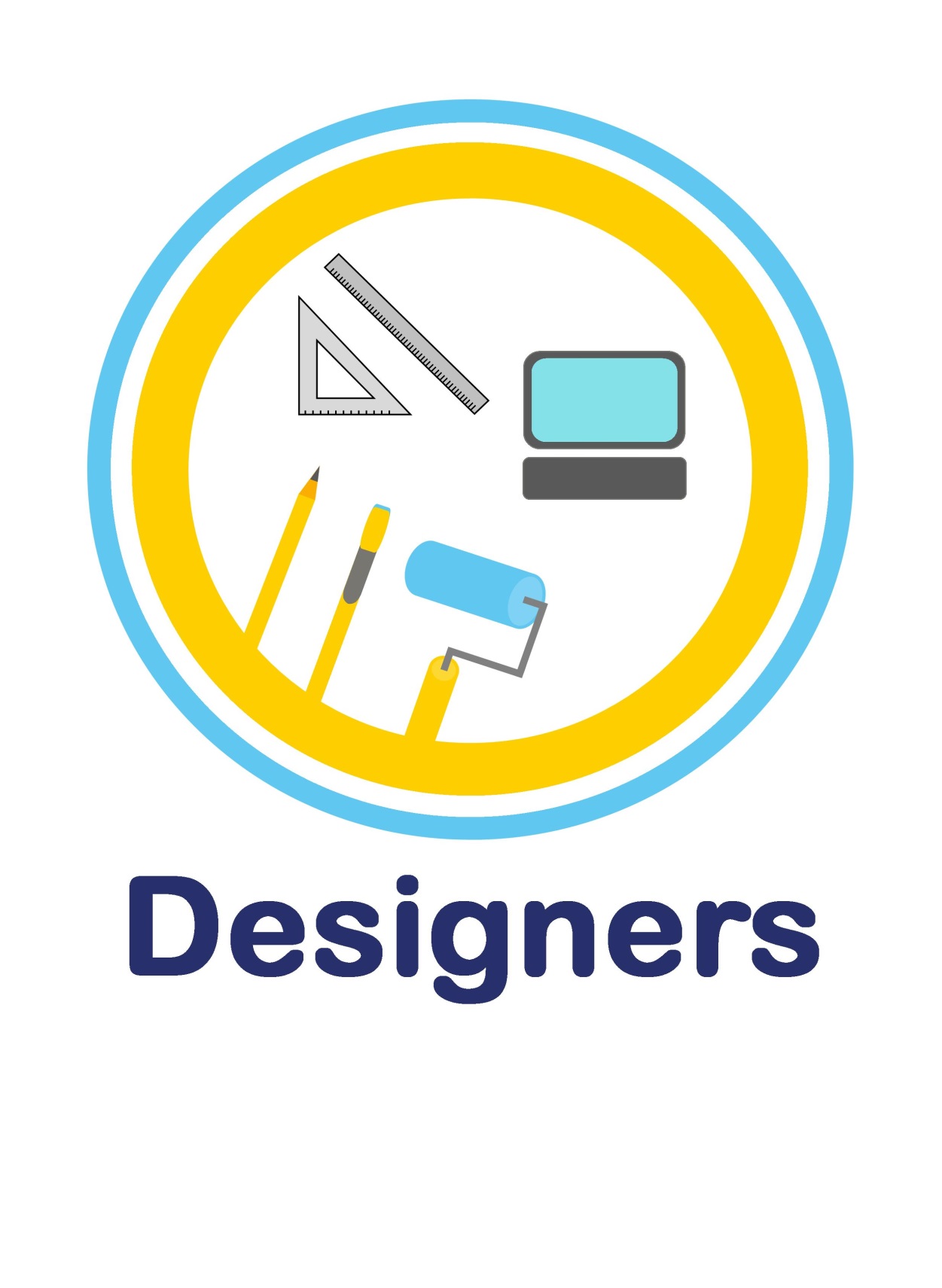 Transferable Knowledge:

History - a study of an aspect or theme in British history that extends pupils’ chronological knowledge beyond 1066
Aspect of Study

Drawing – compositions
Collage – mosaics
Perspective
National Curriculum Overview of Programme of Study

 Art, craft and design embody some of the highest forms of human creativity. A high-quality art and design education should engage, inspire and challenge pupils, equipping them with the knowledge and skills to experiment, invent and create their own works of art, craft and design. As pupils progress, they should be able to think critically and develop a more rigorous understanding of art and design. They should also know how art and design both reflect and shape our history, and contribute to the culture, creativity and wealth of our nation. 

During this area of study students should be taught to:

To create sketch books to record their observations and use them to review and revisit ideas.

To improve their mastery of art and design techniques, including drawing, painting and sculpture with a range of materials [for example, pencil, charcoal, paint, clay].

To learn about great artists, architects and designers in history.
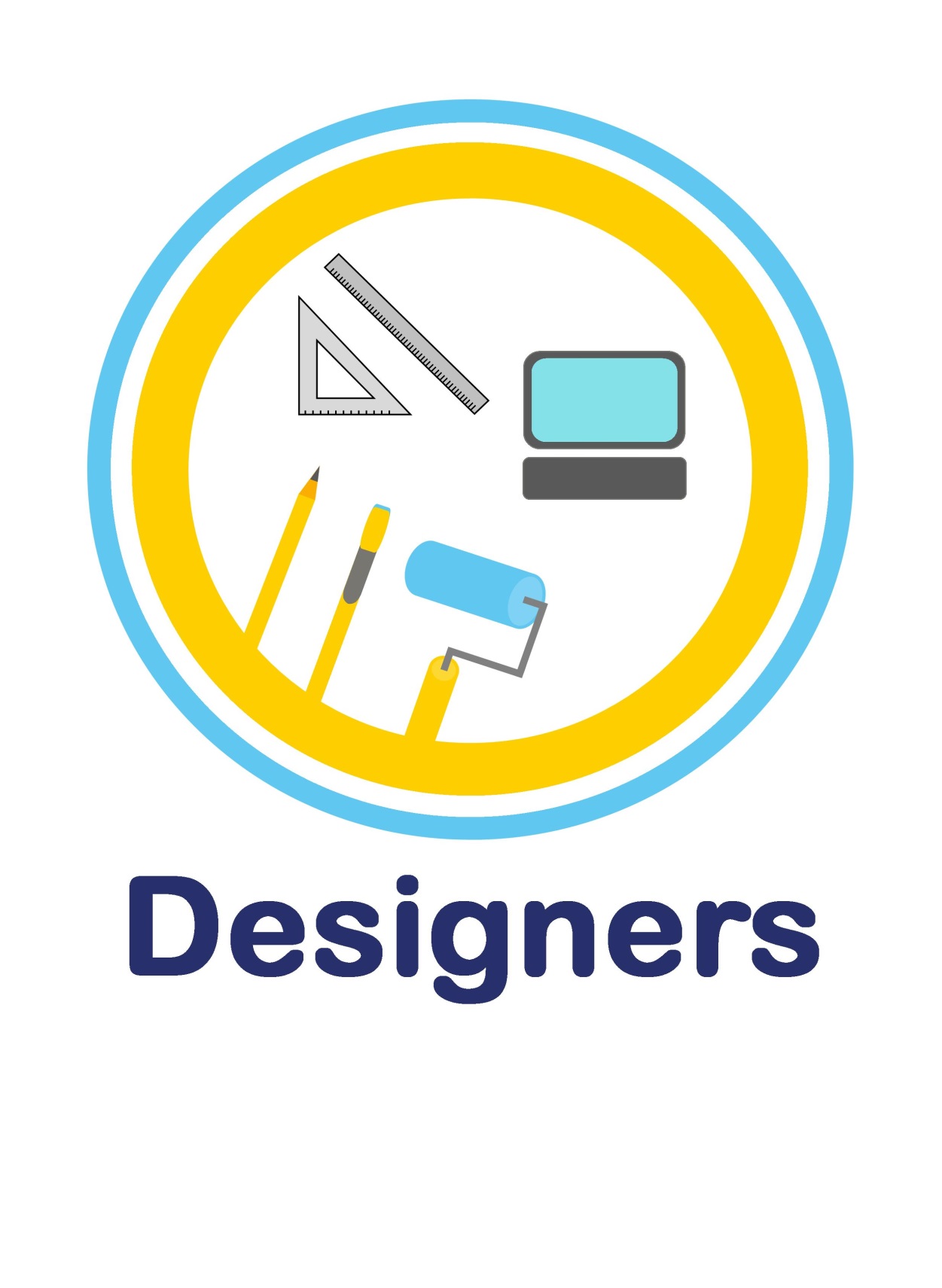 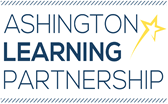 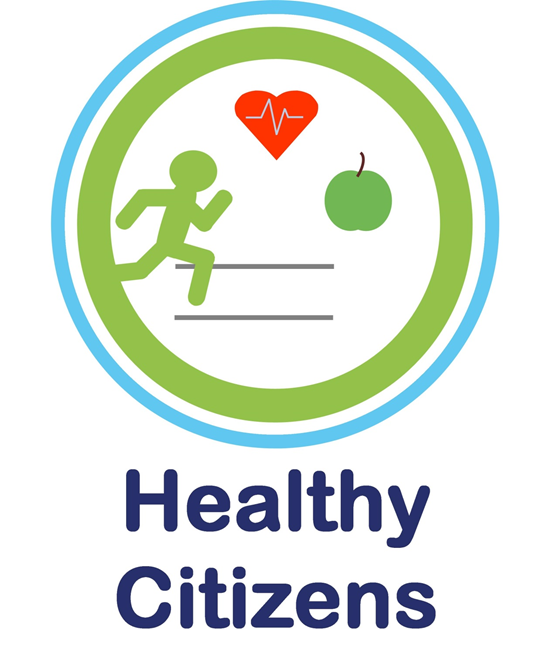 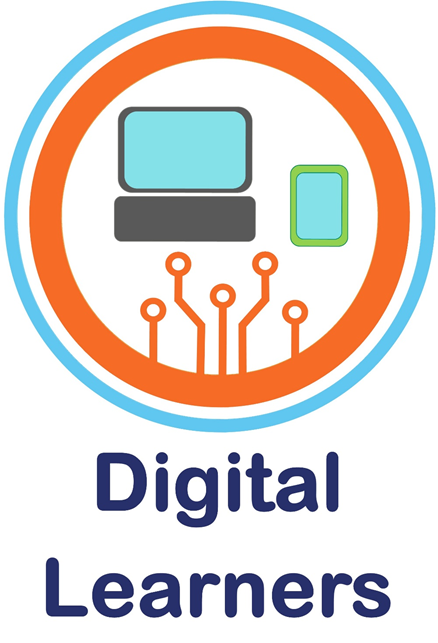 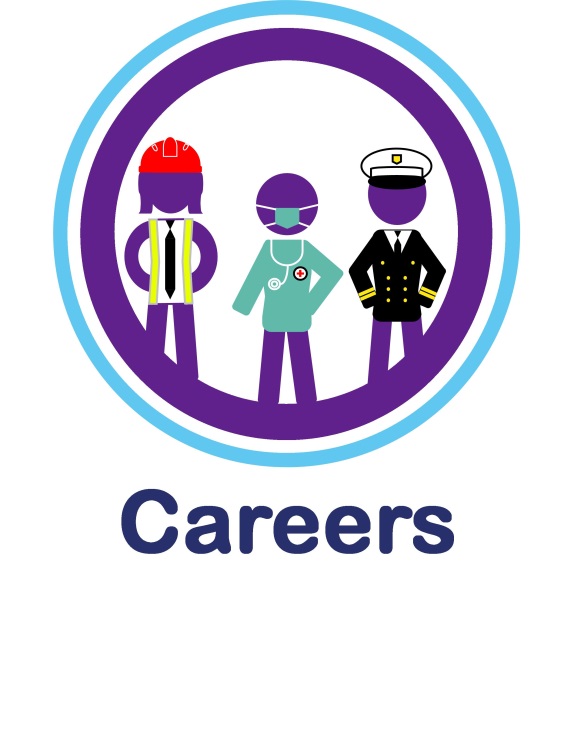 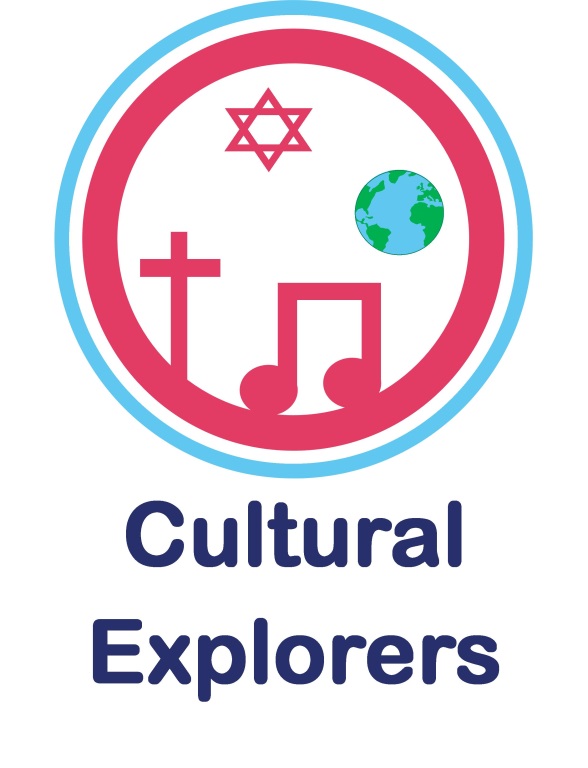 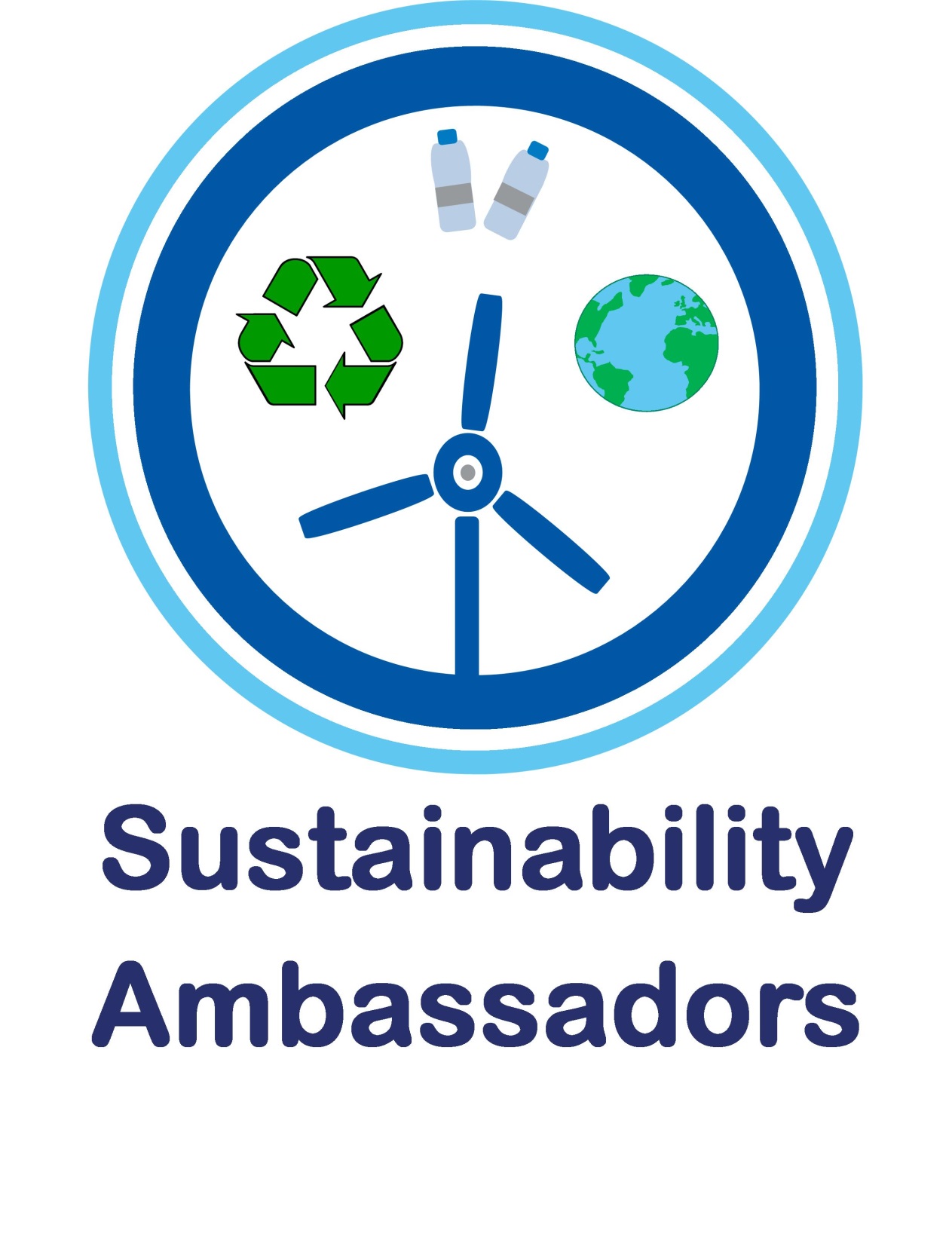 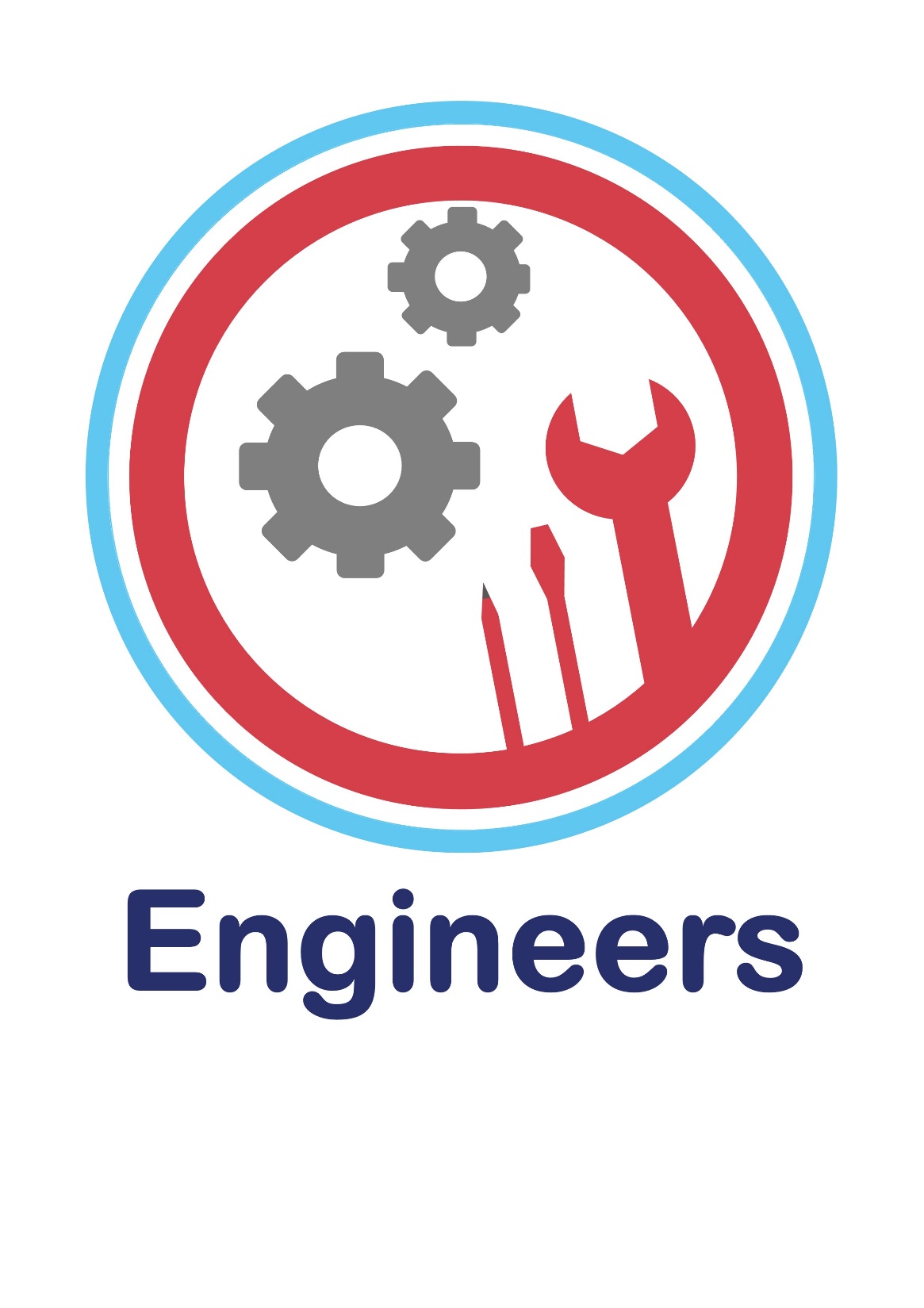 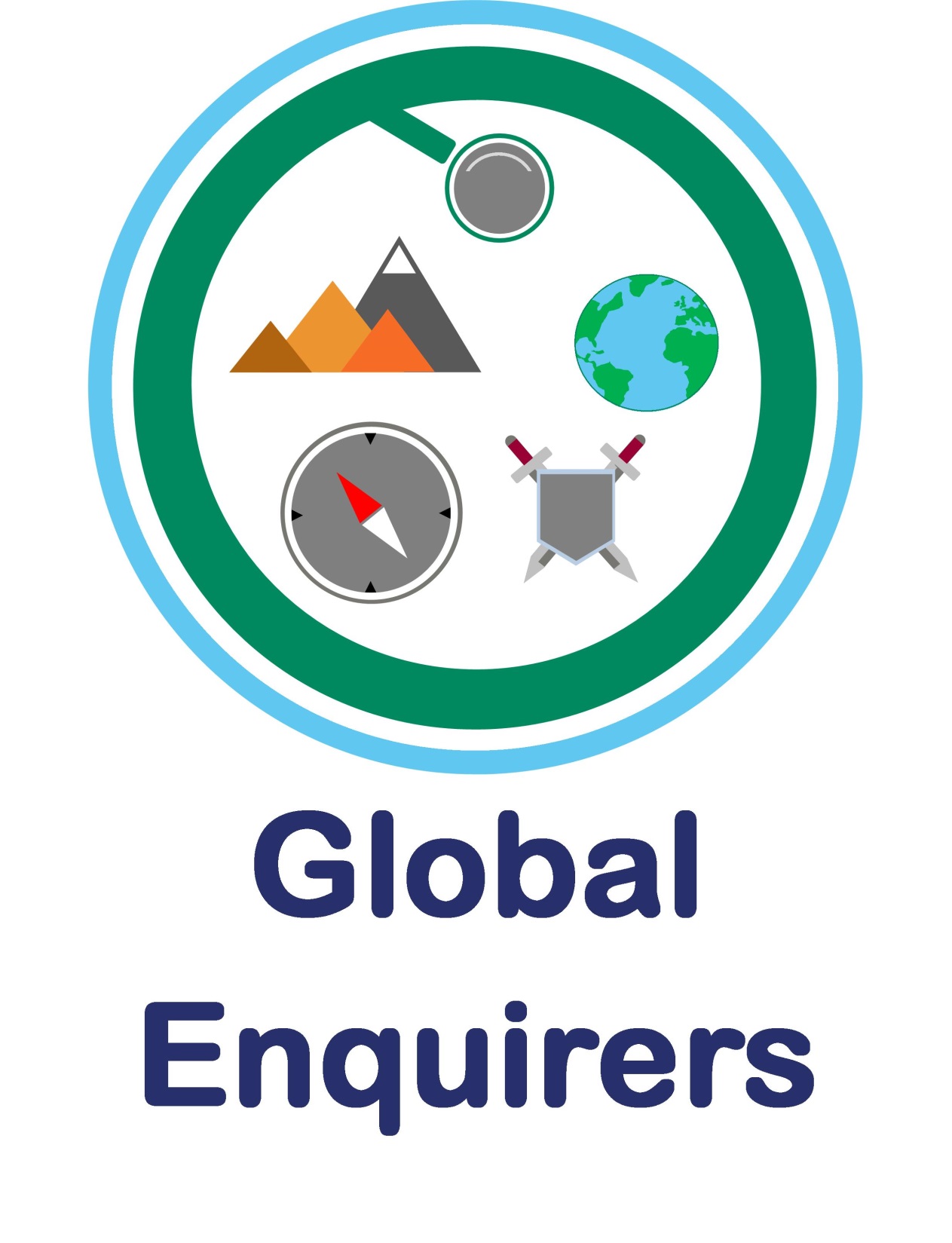 :
:
Parental Support page

:
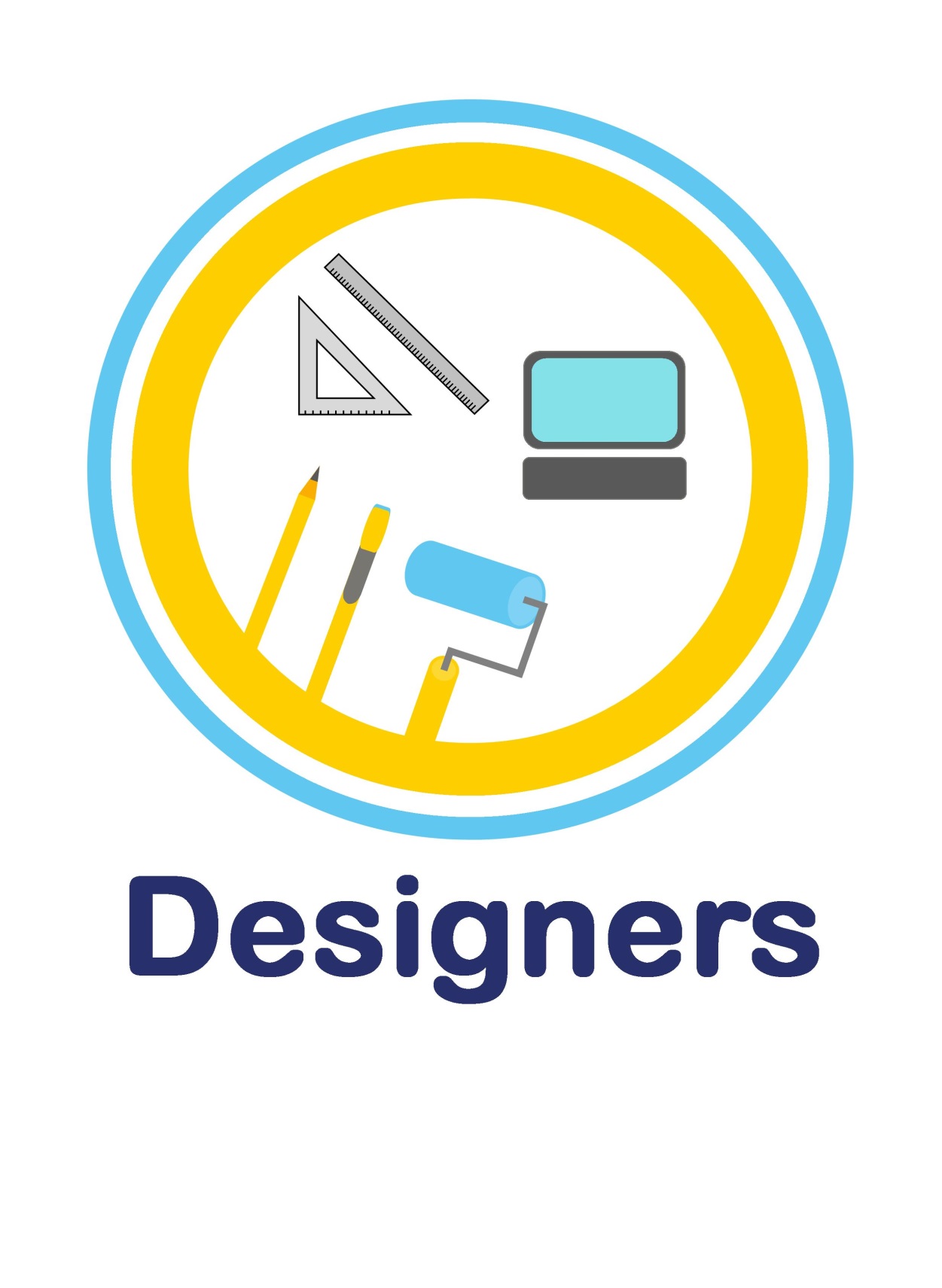 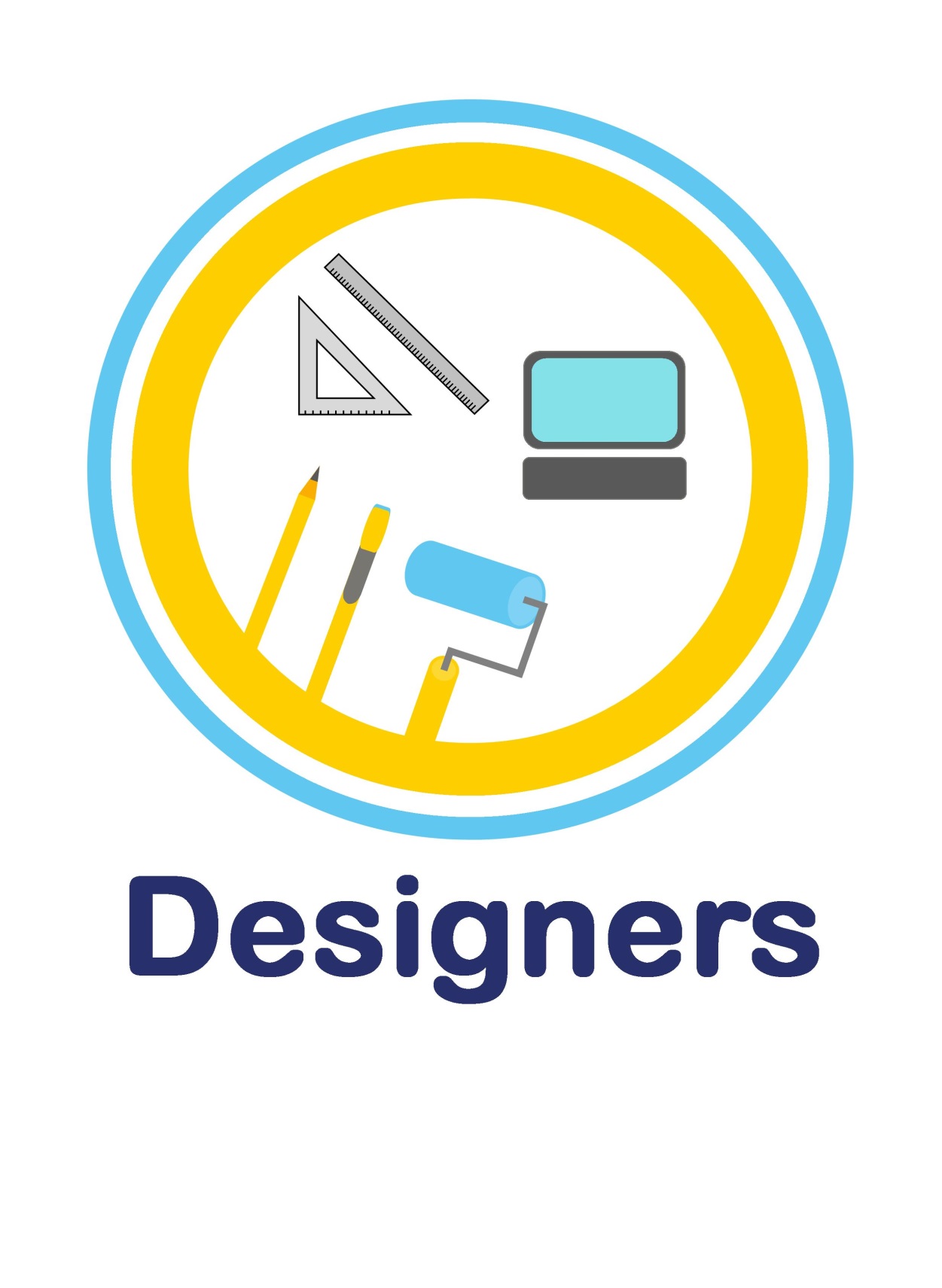 Books and websites to support with learning:

The First Drawing Book by Mordicai Gerstein
The Secret Cave: Discovering Lascaux Book by Emily Arnold McCully
The cave painter of Lascaux Book by Roberta Angeletti
A History of Pictures for Children: From Cave Paintings to Computer Drawings
Stone Age Boy Book by Satoshi Kitamura
A History of Pictures: From the Cave to the Computer Screen
Painters of the caves Book by Patricia Lauber
https://www.nationalgeographic.com/travel/lists/cave-art-archeology-france-spain-portugal/

https://www.dkfindout.com/uk/history/stone-age/cave-painting/

Influential Figures

Lillian Broca (Mosaic artist)
Emma Biggs (Mosaic artist)
Places to visit/things to do at home:

Look at tessellation and experimenting with mosaics.  
World famous cave of Lascaux website (virtual tour available)

Use this QR code to find out 
more information on cave
paintings.
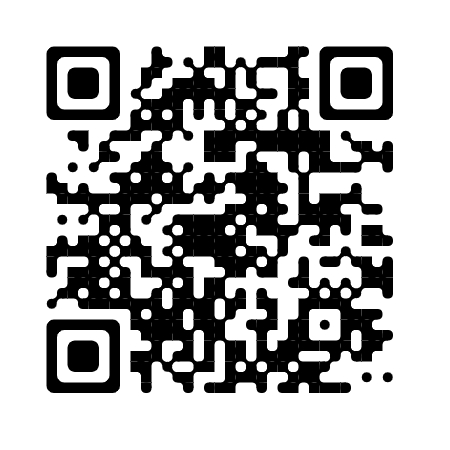 Knowledge, skills and understanding covered in this unit:
Draws familiar objects from 2 different view points.
Begins to use different types of brushes for specific purpose and effect.
Shows an awareness of texture, shape and form by recreating an image in 3D form.
Explores negative and positive.
Simple stitching – using long needles to makes straight stitches.
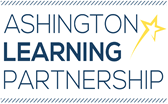 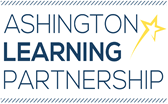 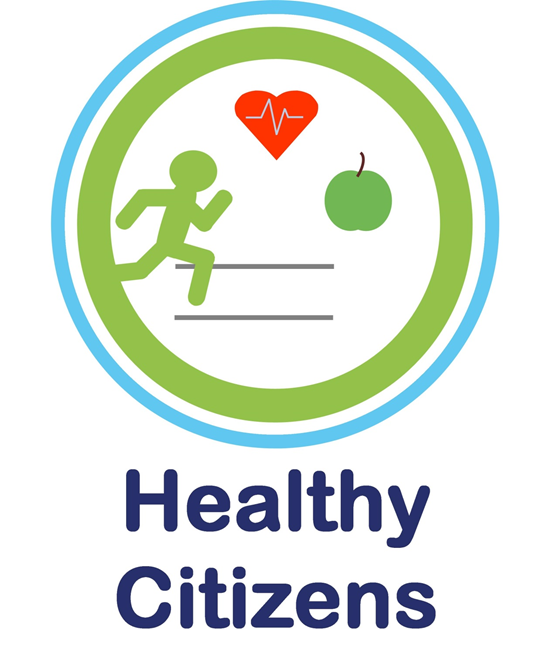 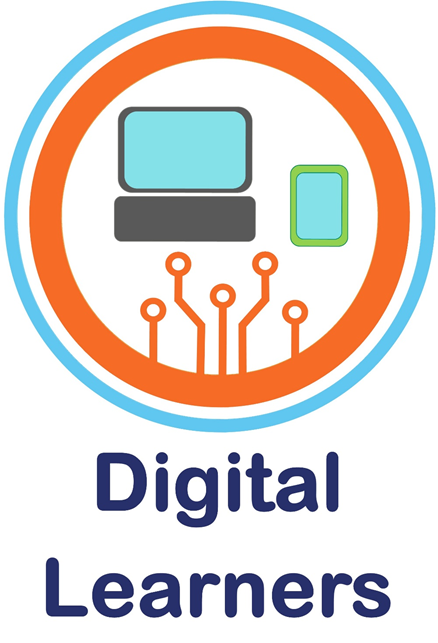 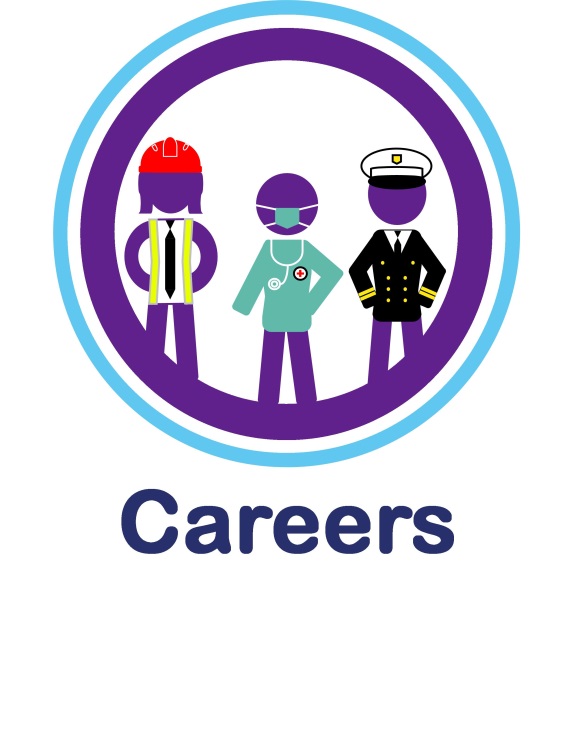 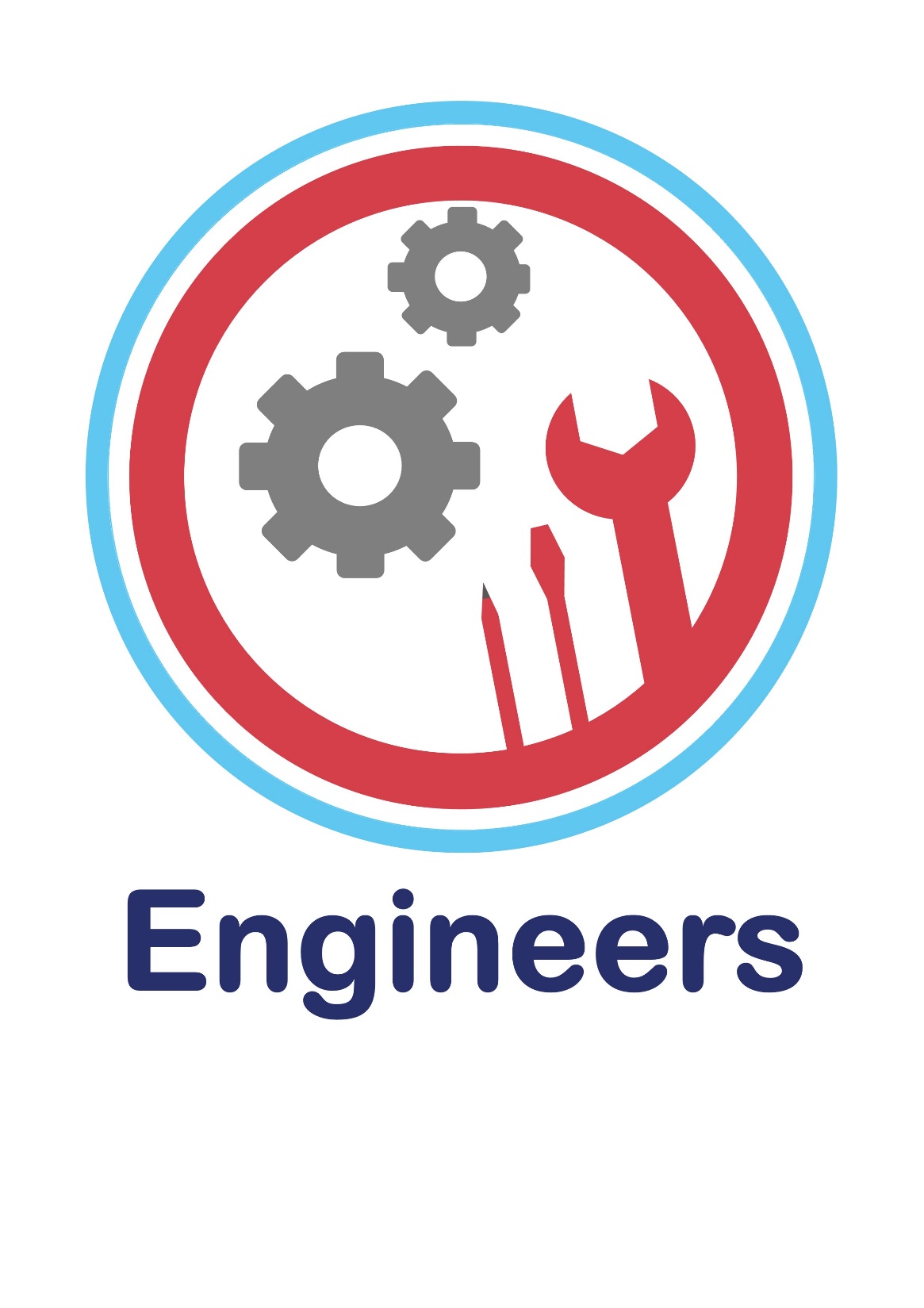 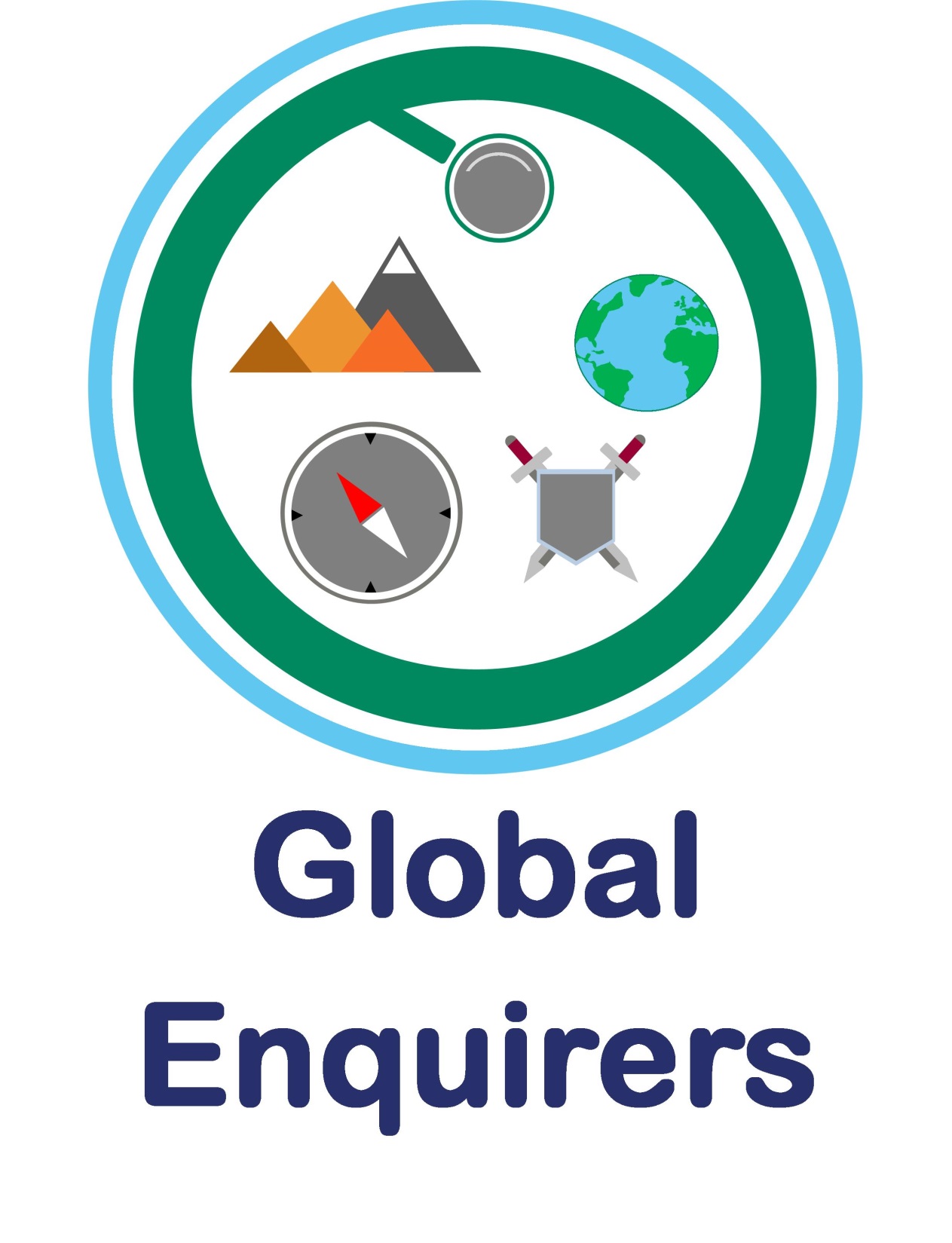 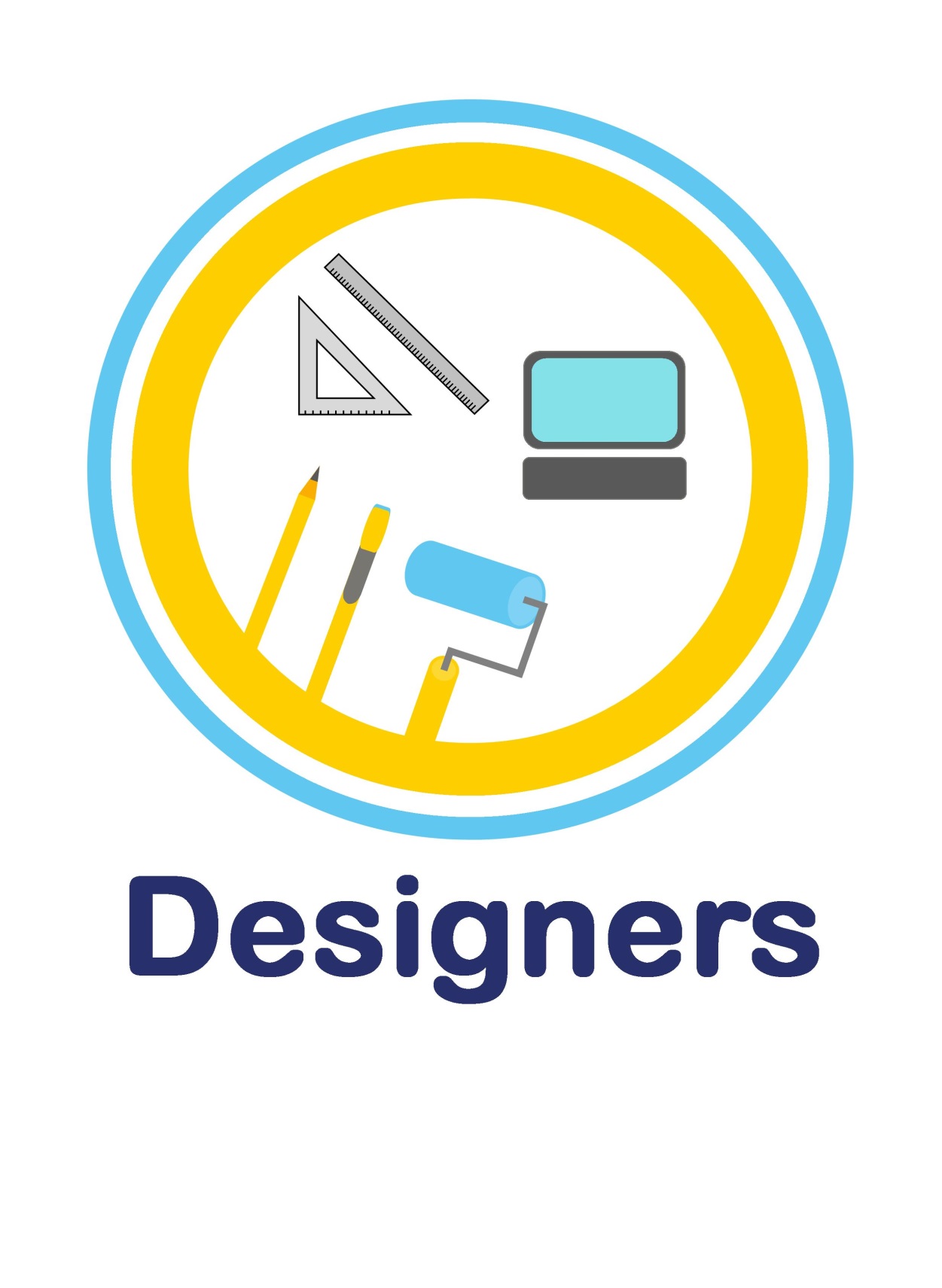 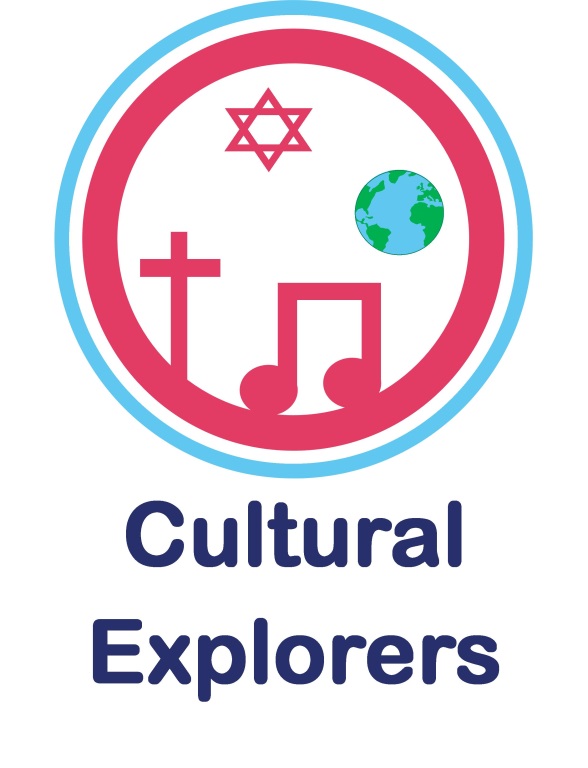 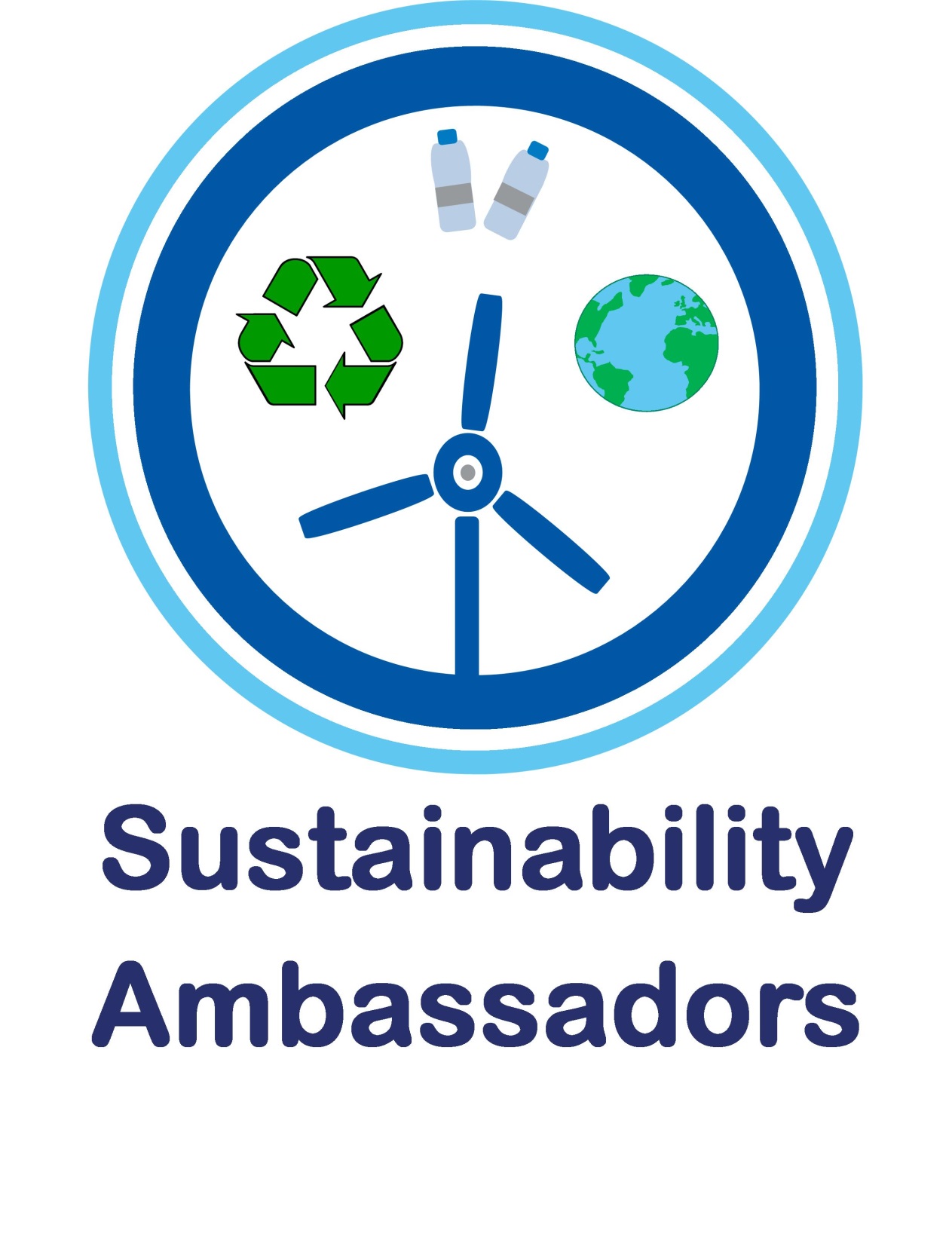 Sequence of Teaching and Learning
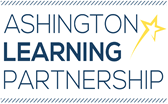 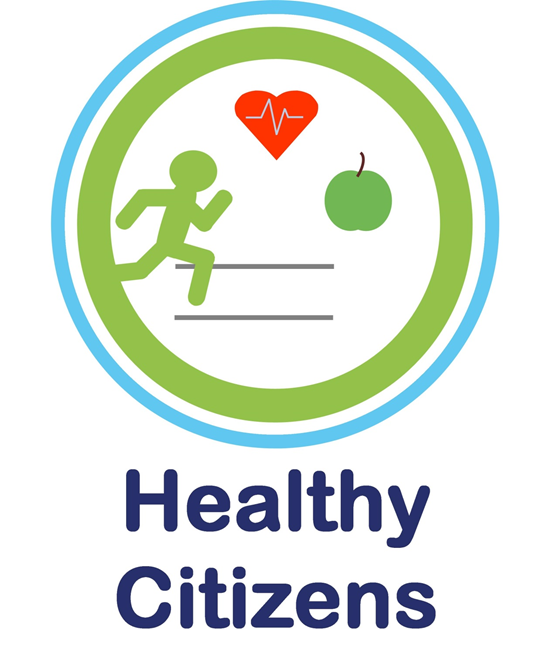 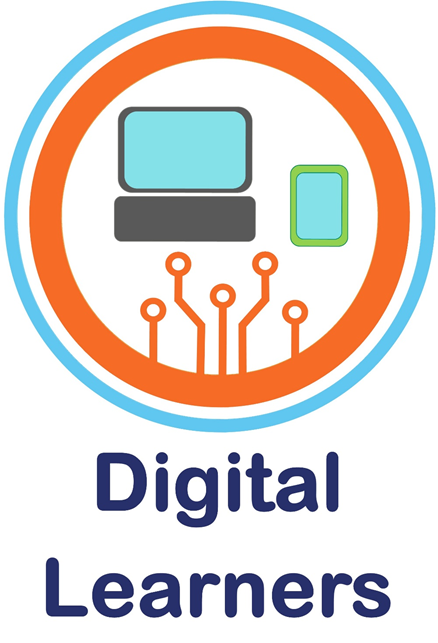 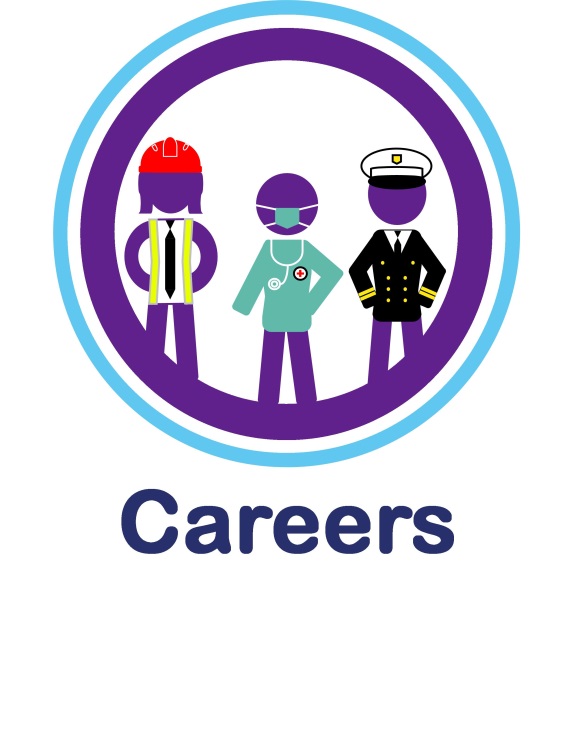 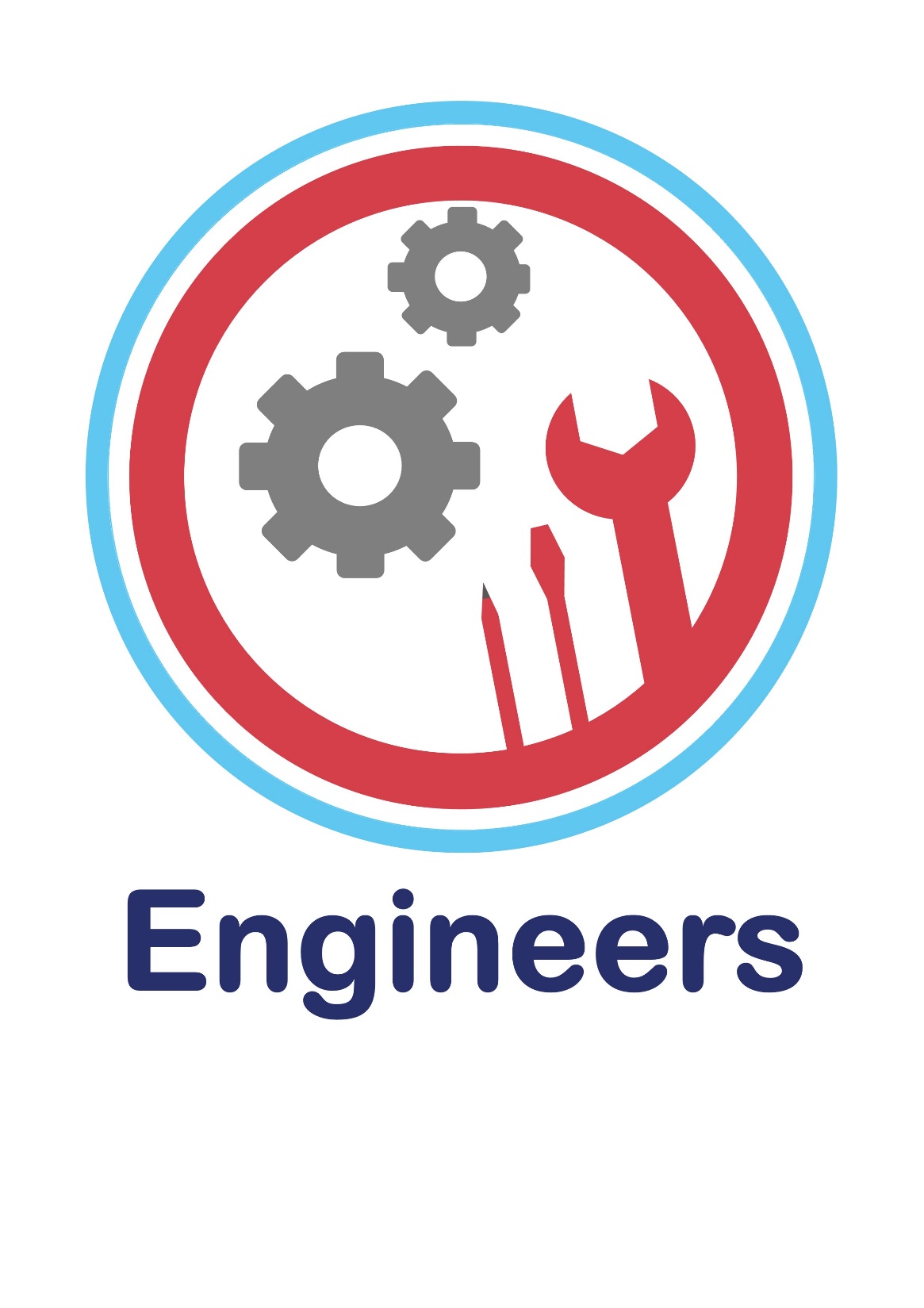 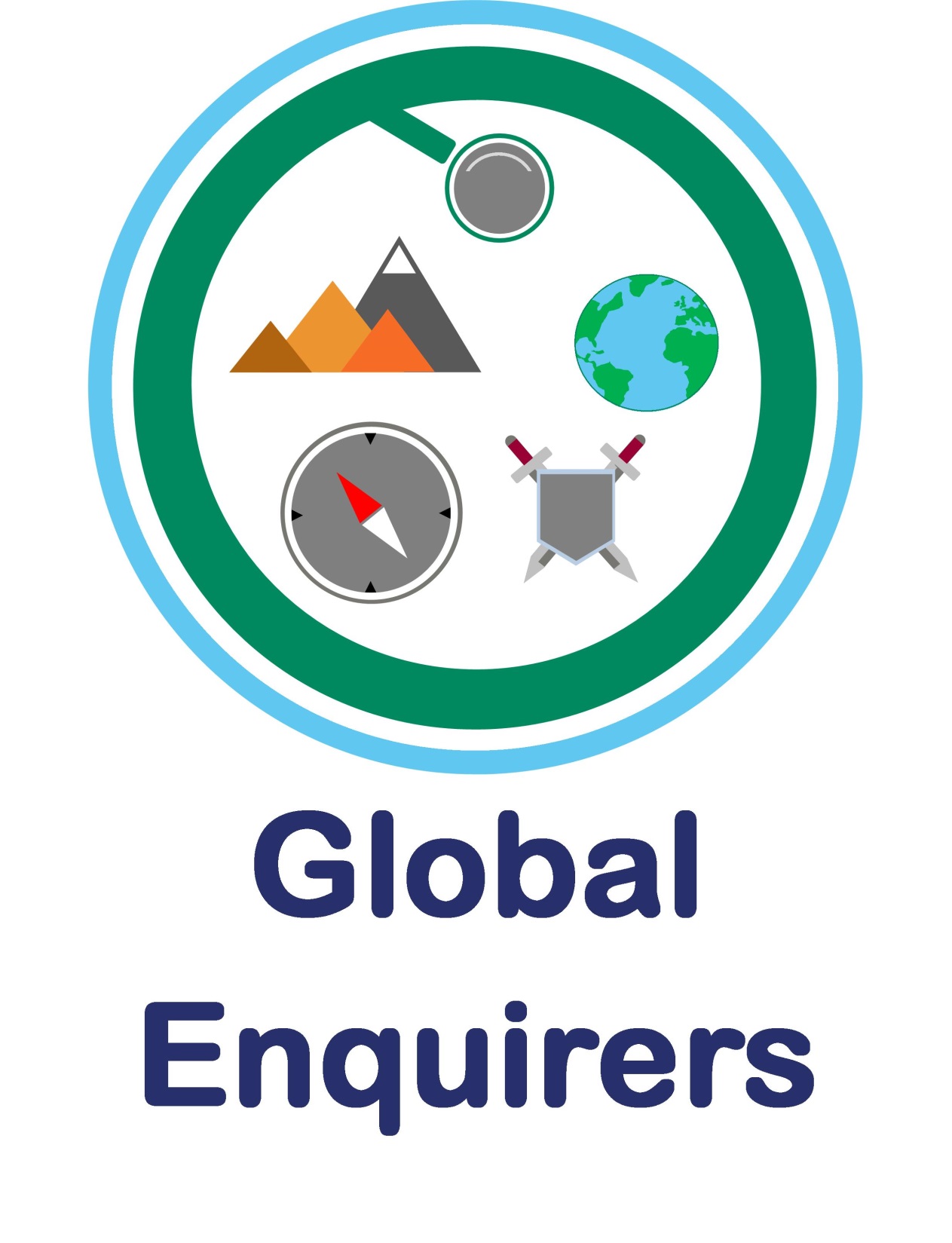 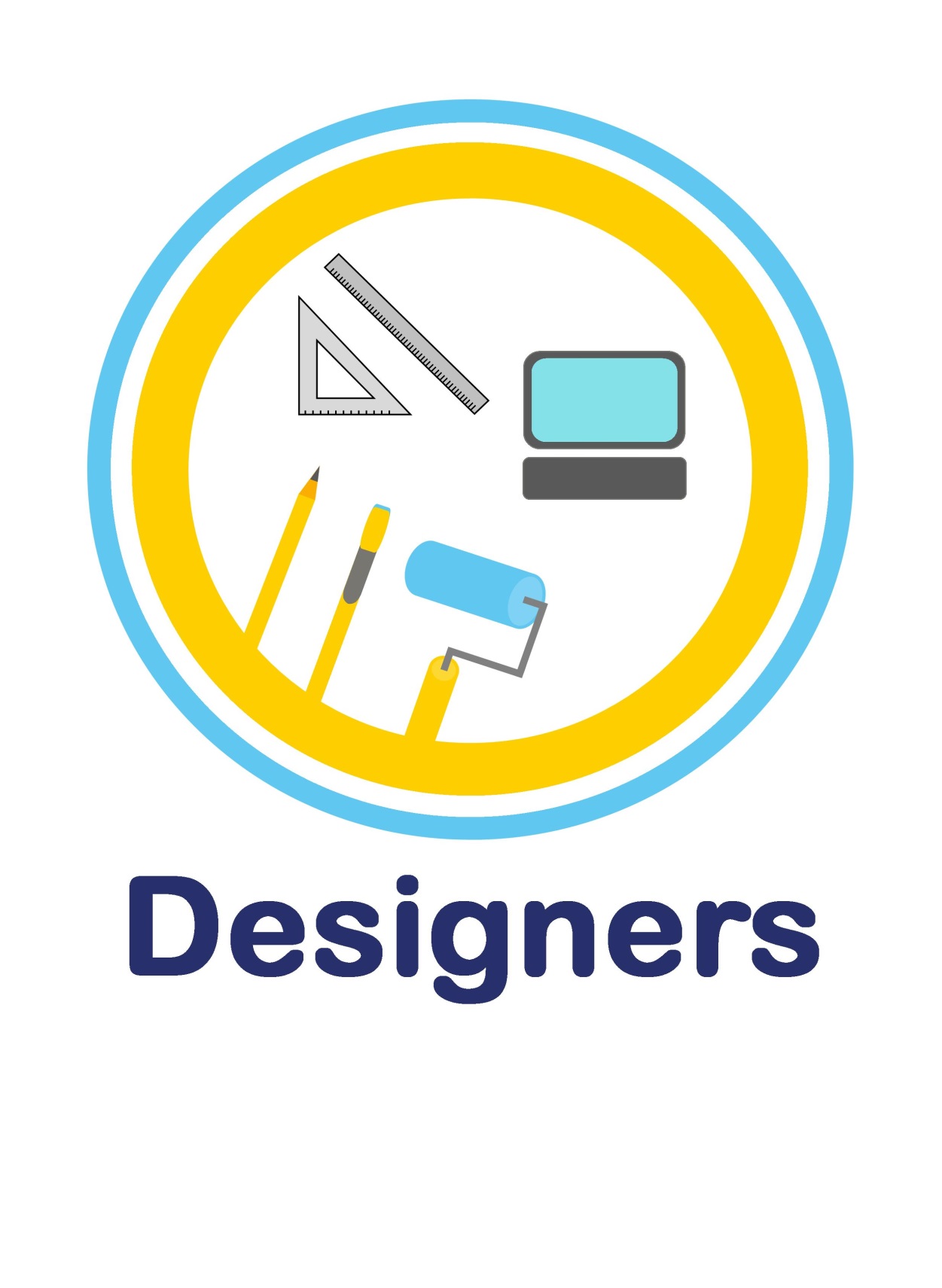 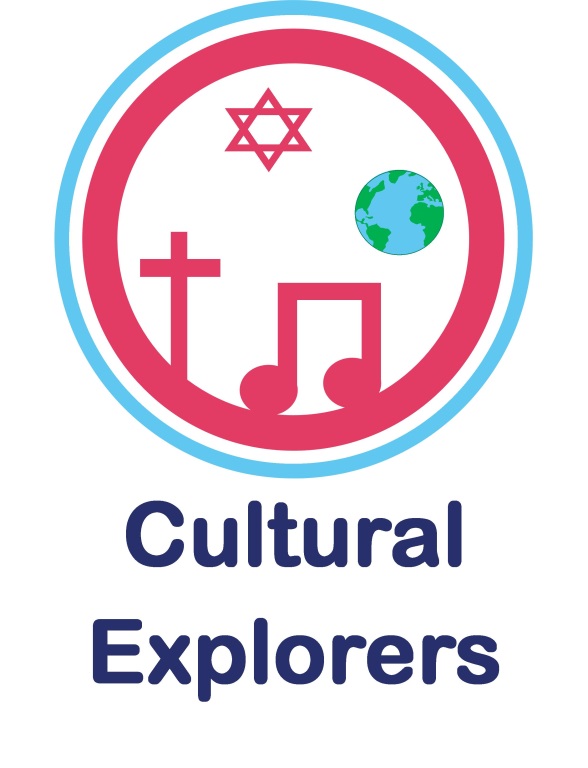 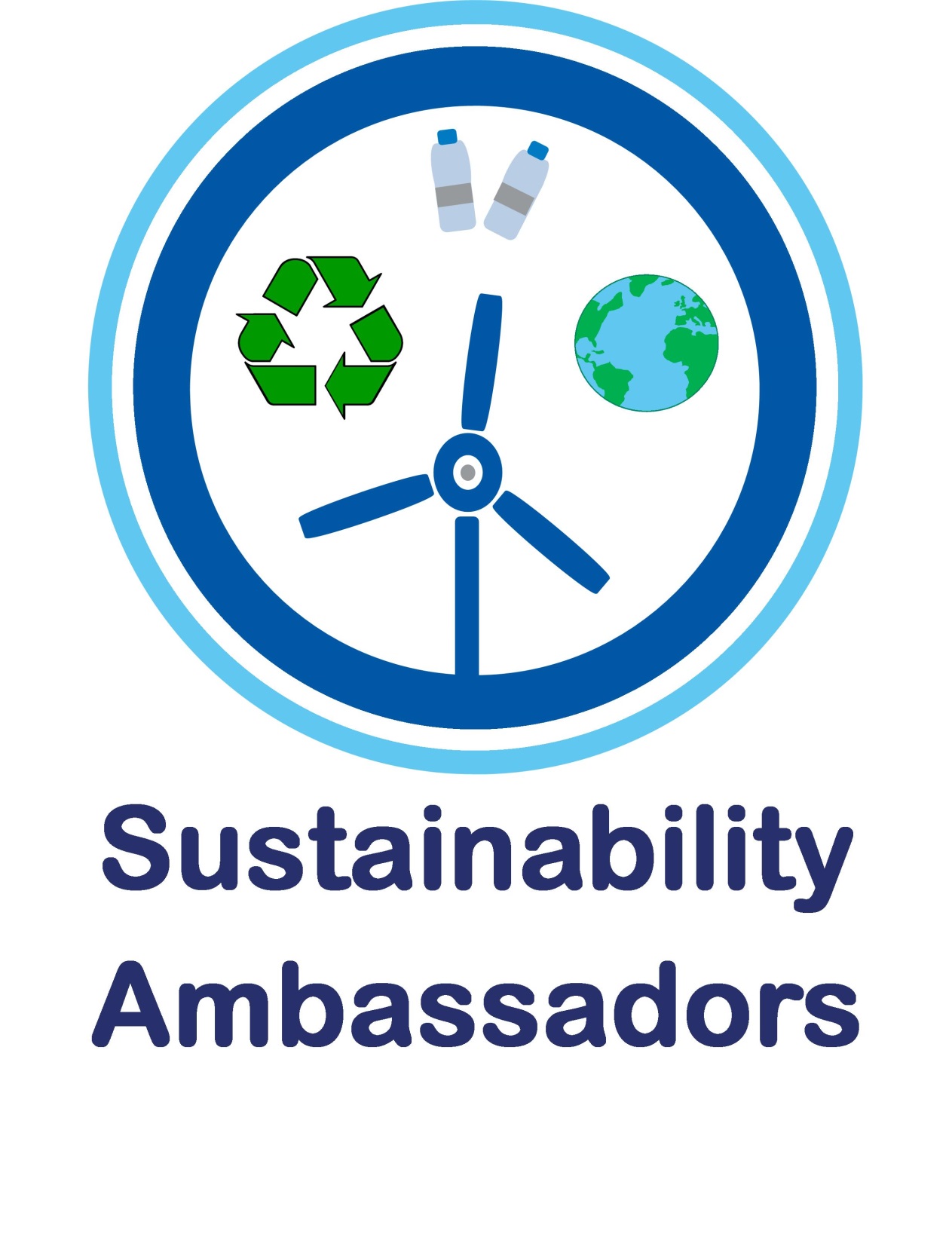 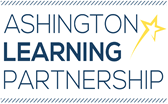 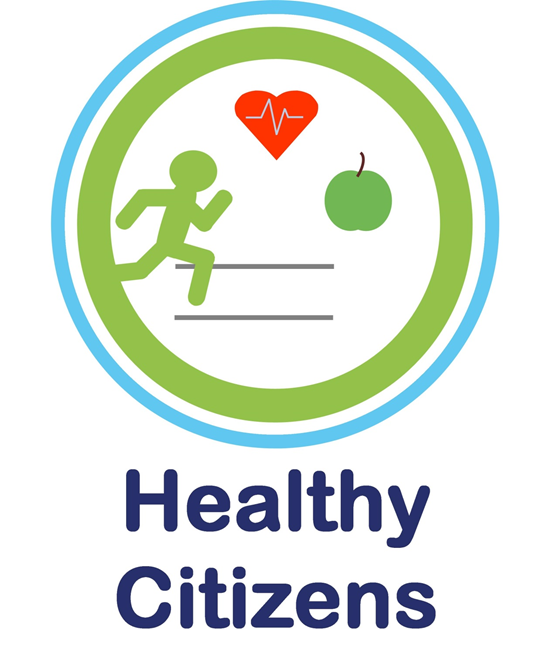 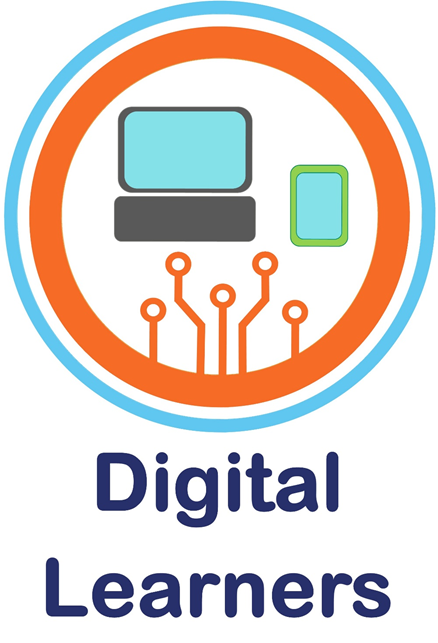 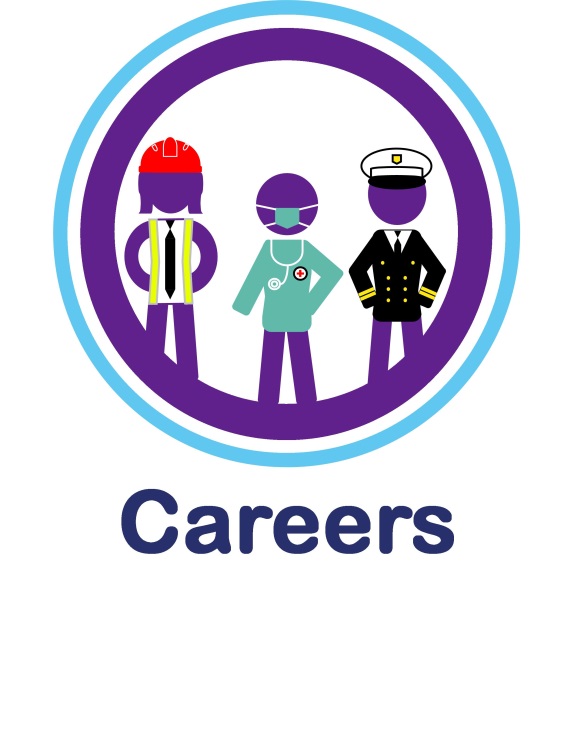 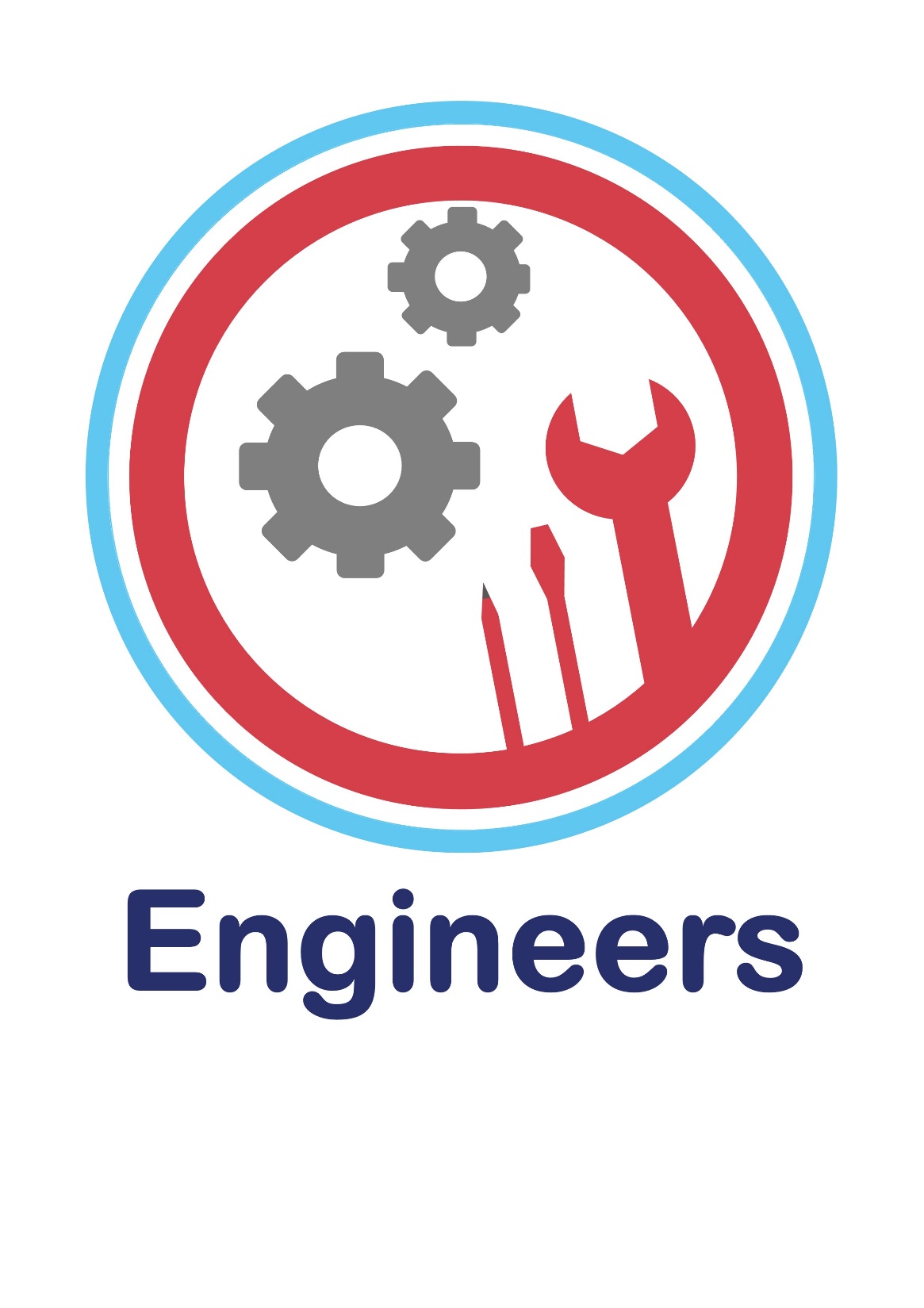 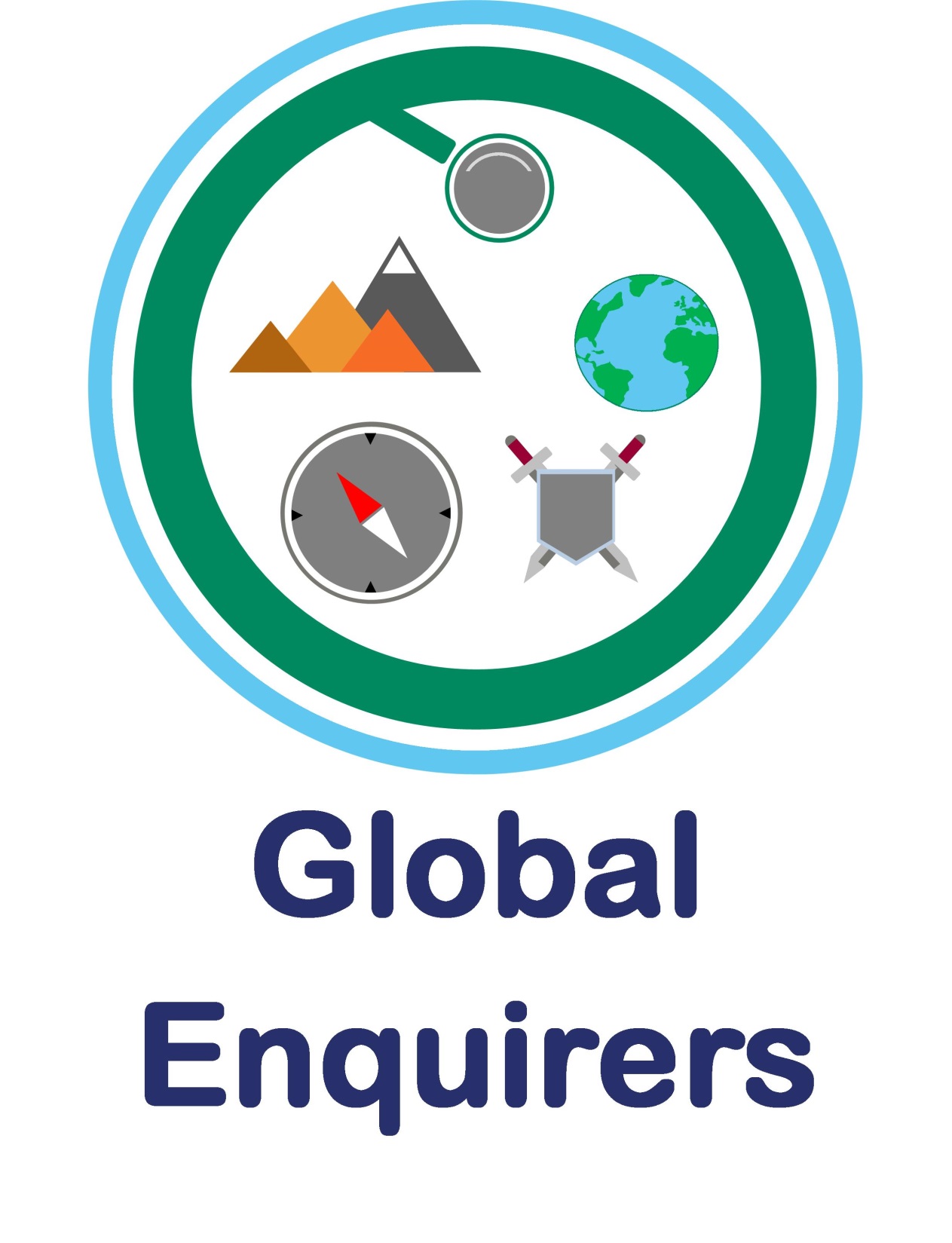 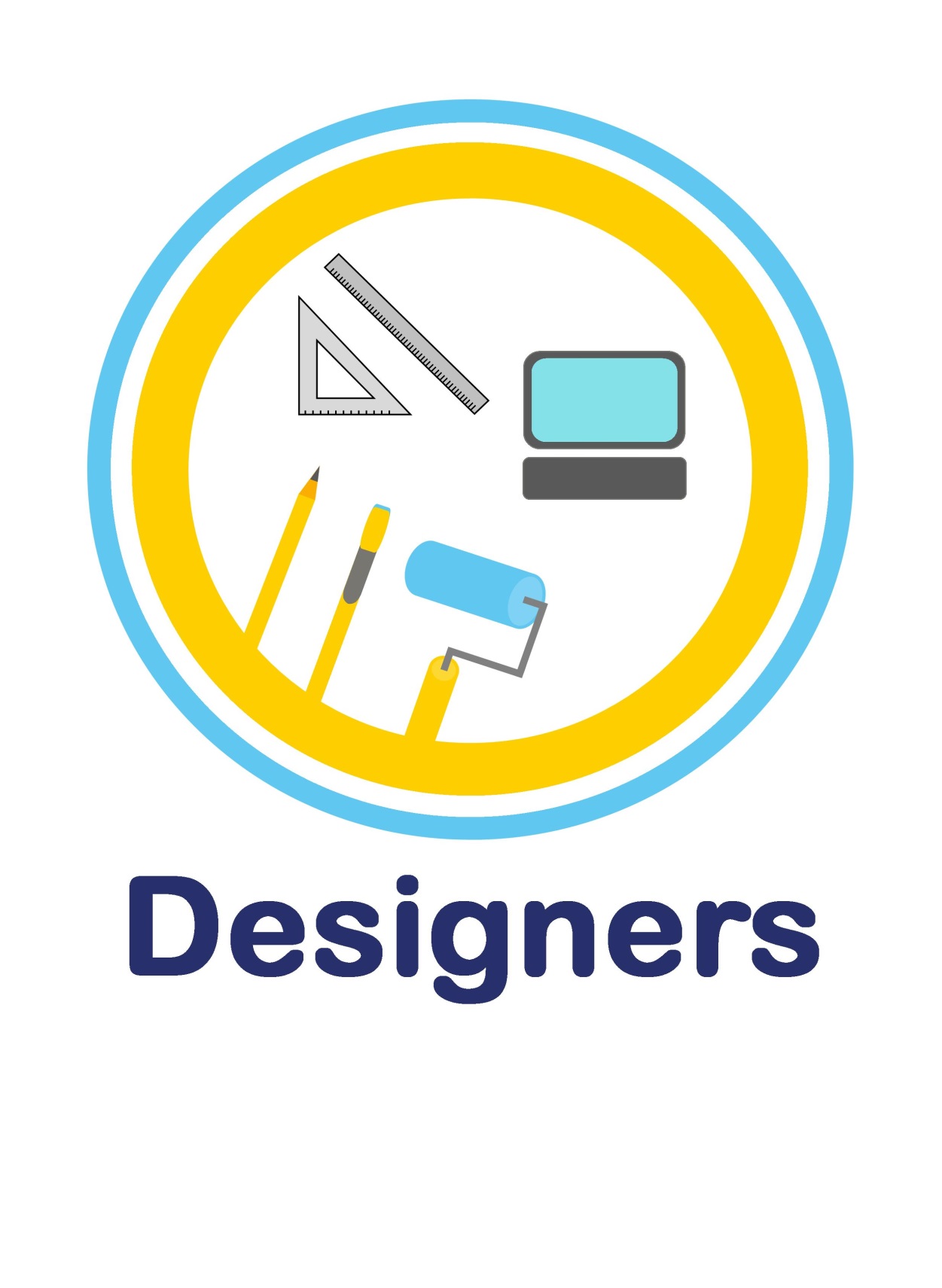 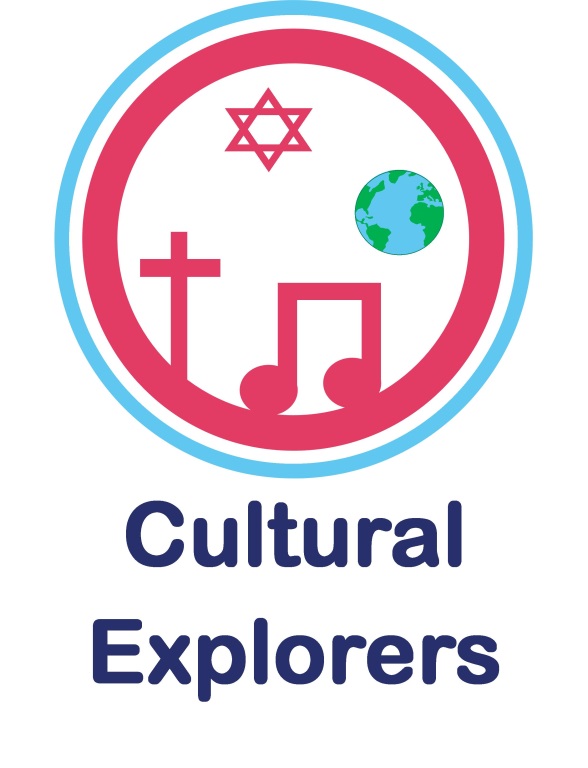 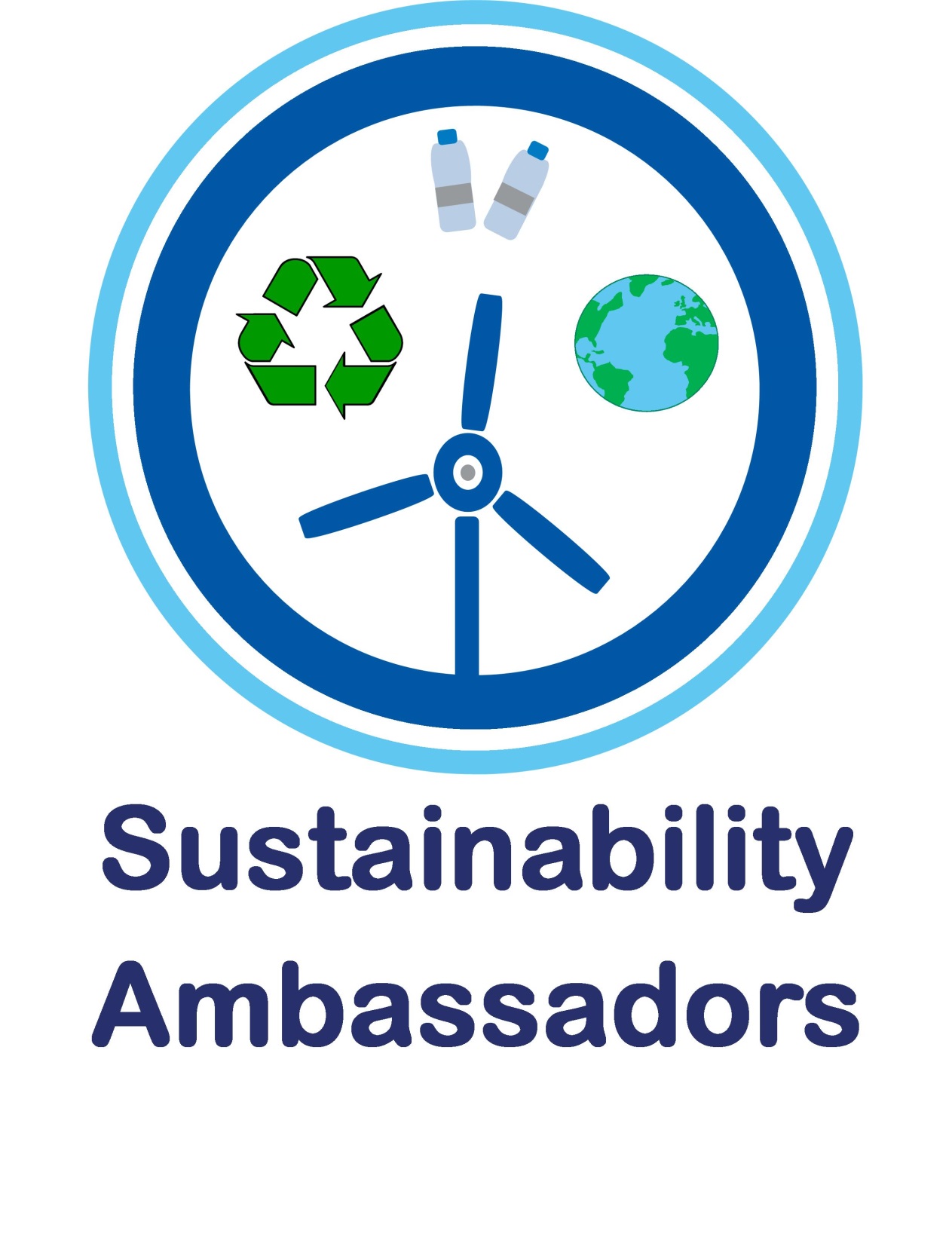